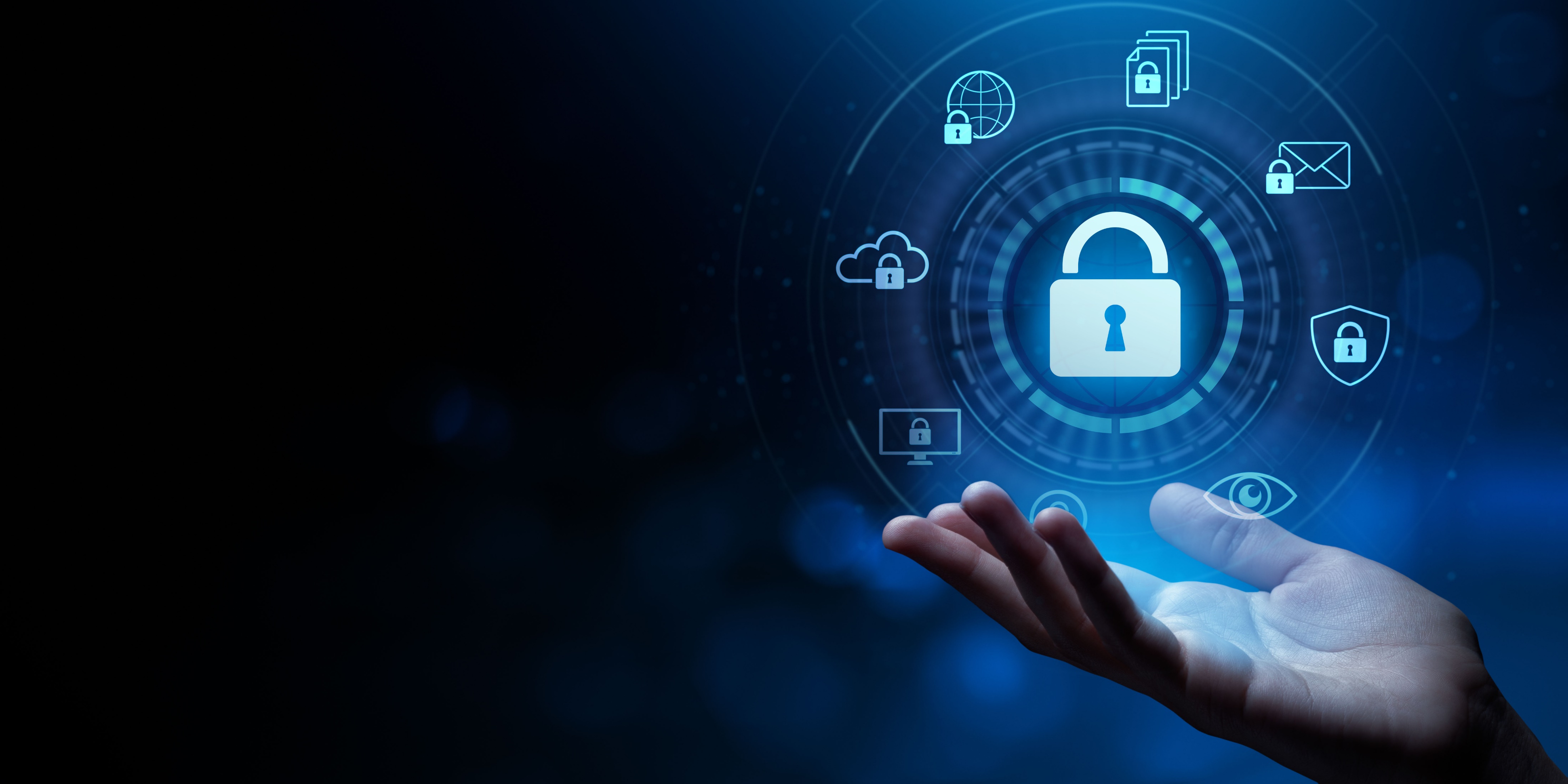 NIS2 – not only an obligation, but also an opportunity
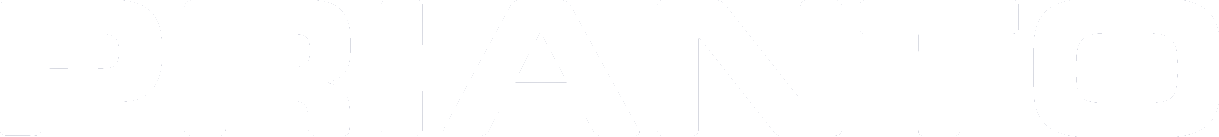 Urzica Olivér – Country manager
22.05.2024, Celje
TRENDS OUTLOOK
2024
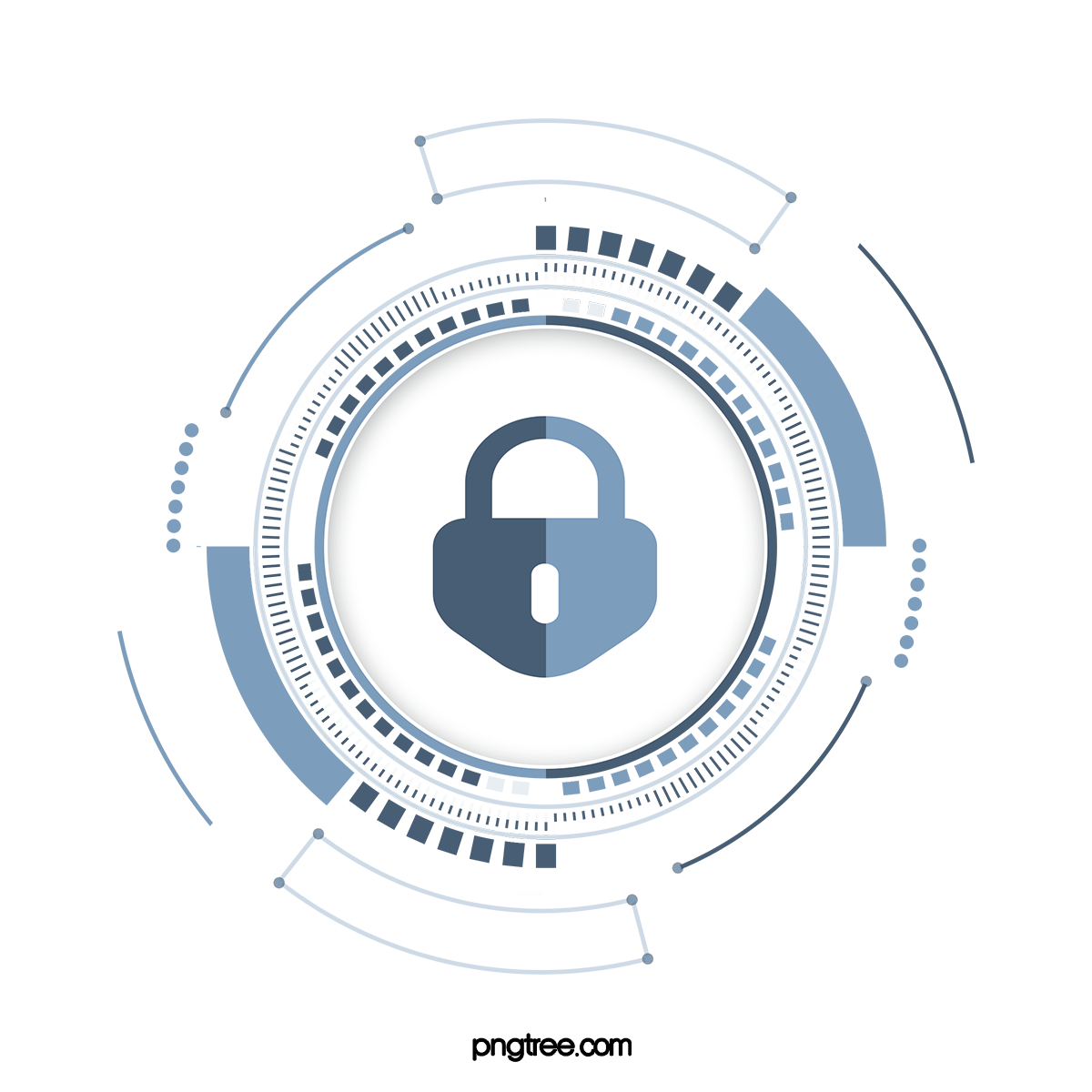 SECURING THE FUTURE!
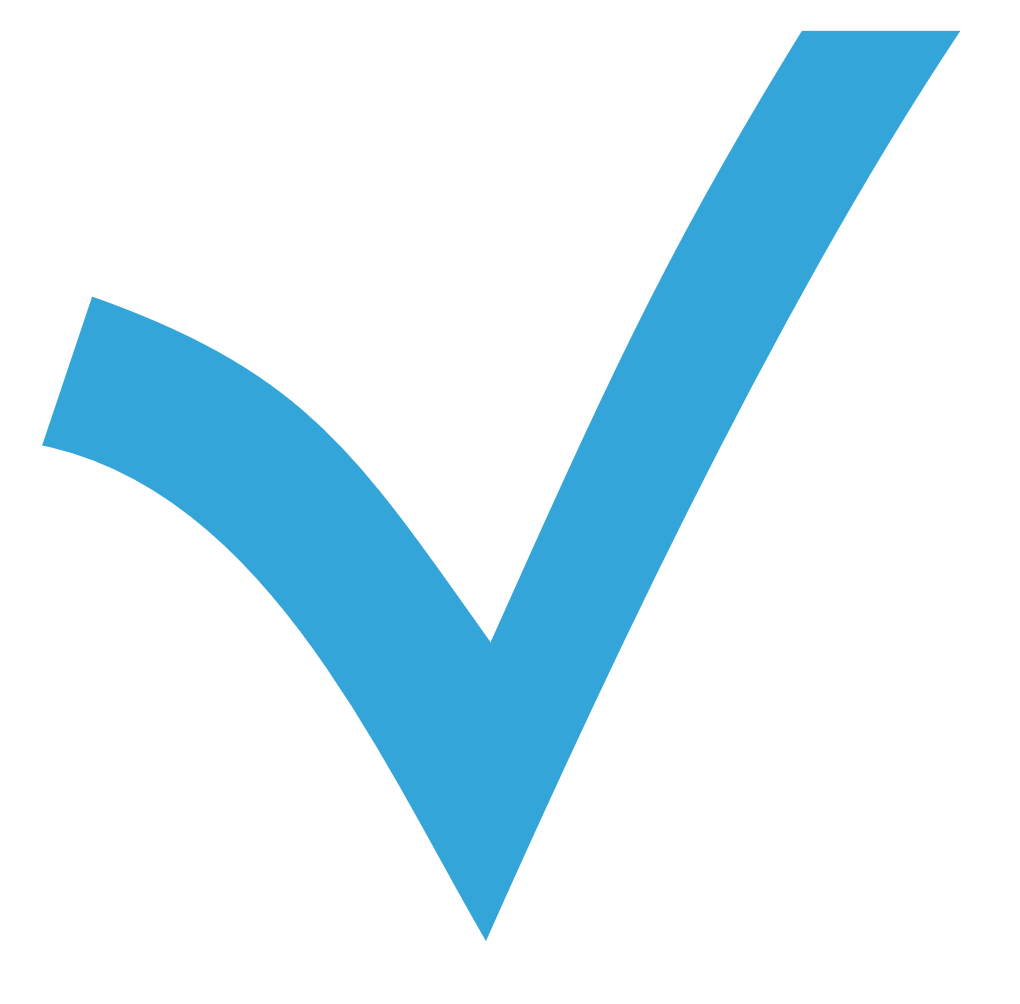 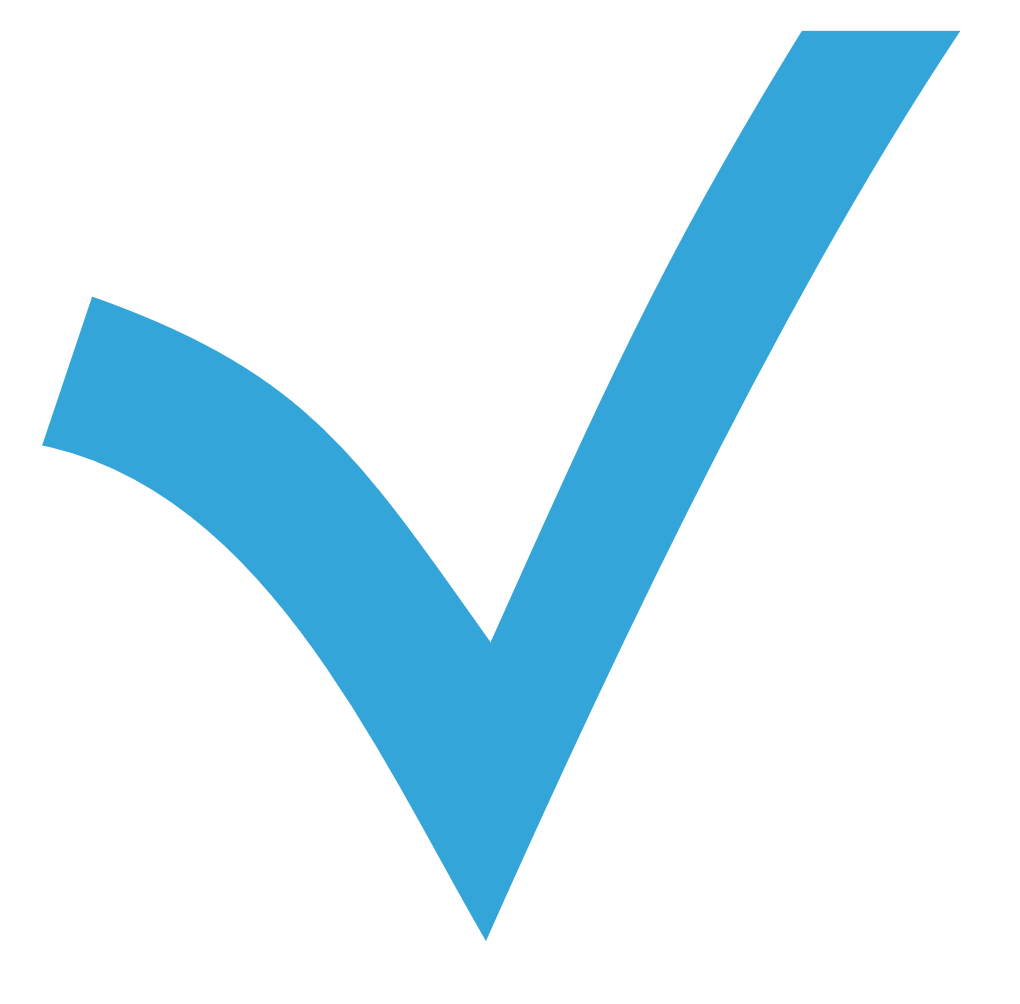 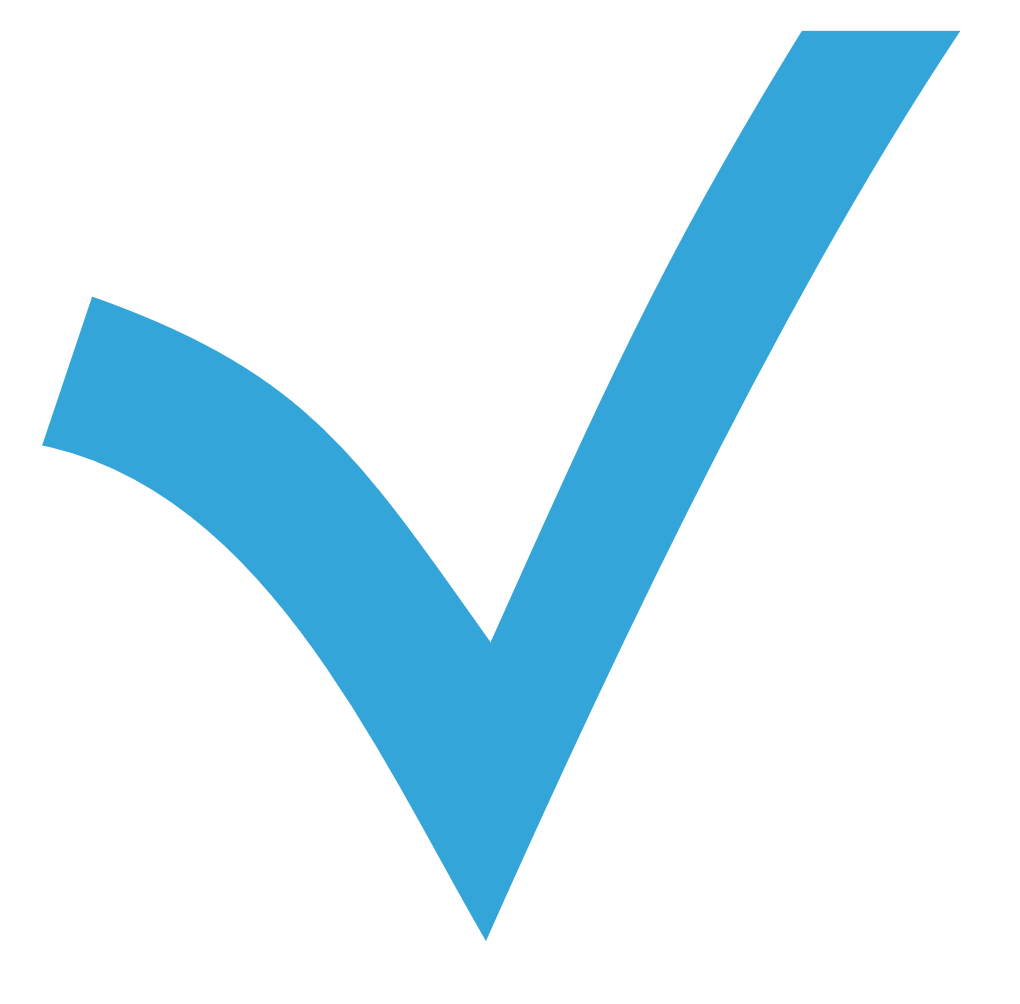 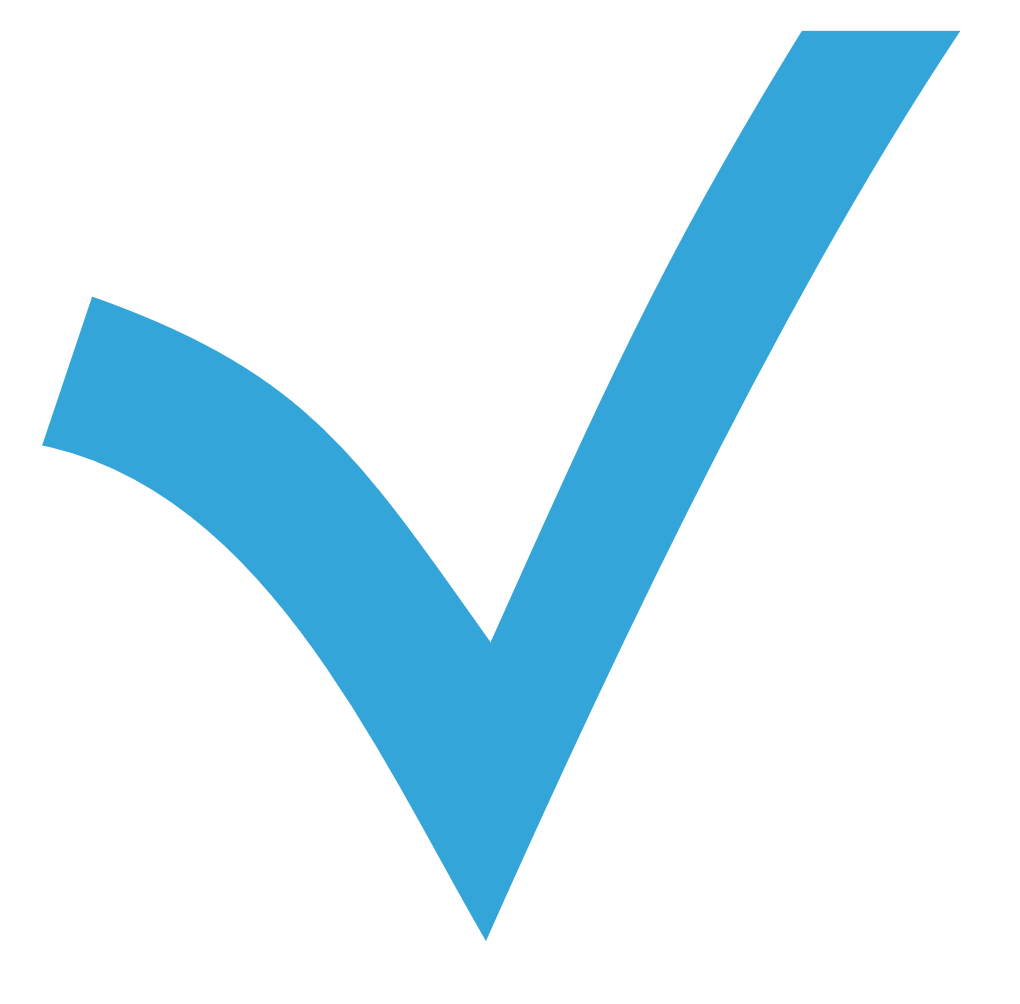 NIS2 – not only an obligation, but also an opportunity
INNOVATION

COMPETITIVE ADVANTAGE

STRONG COOPERATION

RESOURCE OPTIMISATION

RESILIENCE
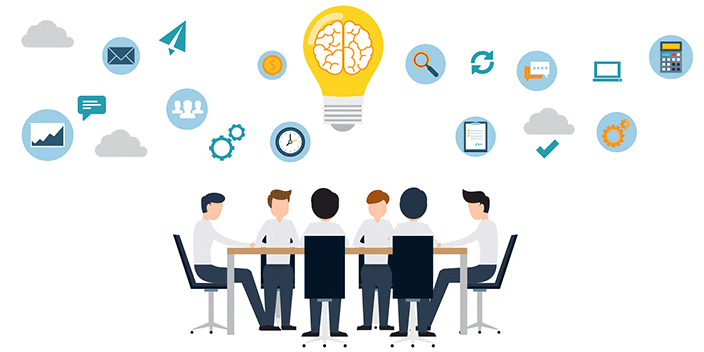 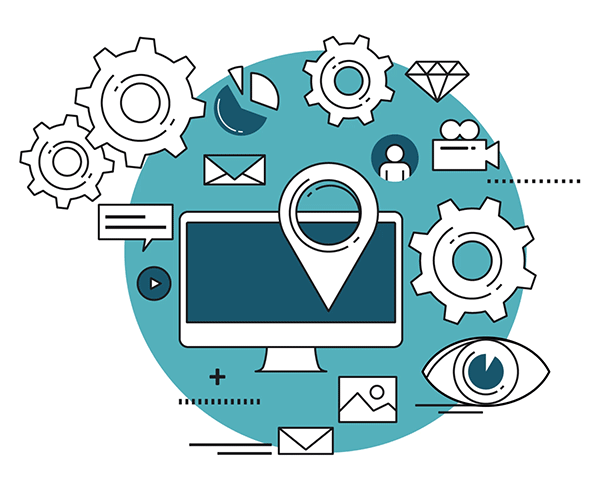 Focus topics:

Prevent and remediate detected attacks

Ability to recognize, analyse and respond to incidents

Provision of reporting obligations

Ability to report as soon as possible (early forecast within 24 hours - event notification within 72 hours - submission of final report within 30 days)
Protection
Business-continuity
Trust
Reducing cyber security risks
Guaranteeing the continuity of services
Increasing trust between actors in the supply chain
[Speaker Notes: A megfelelőség nem csak jogi kötelezettség, hanem lehetőség is a szervezetek számára, hogy felülvizsgálják és erősítsék kiberbiztonsági gyakorlataikat, és így jobban megvédjék magukat a lehetséges támadásokkal szemben.
Szívesen teszünk javaslatokat a meglévő biztonsági politikák felülvizsgálatára, a hiányosságok azonosítására, és támogatjuk az irányelvvel összhangban álló új protokollok kidolgozását.]
NIS2 requirement guide summary
System and information integrity
System and communication protection
Protection of data carriers
Configuration management
Maintenance
Evaluation, authorization and monitoring
Program management
Risk analysis
Planning
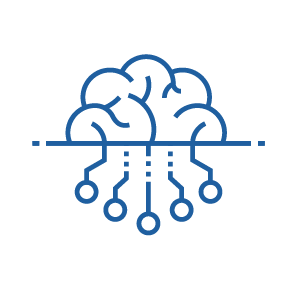 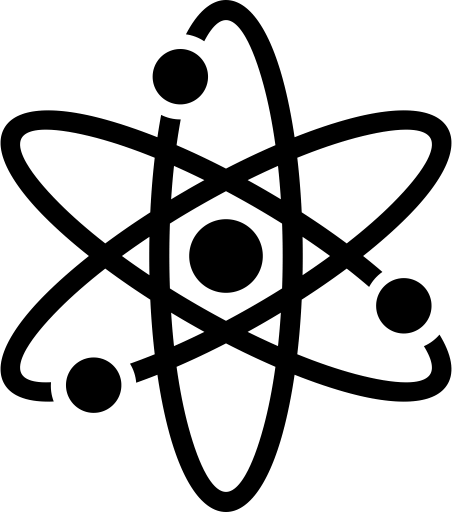 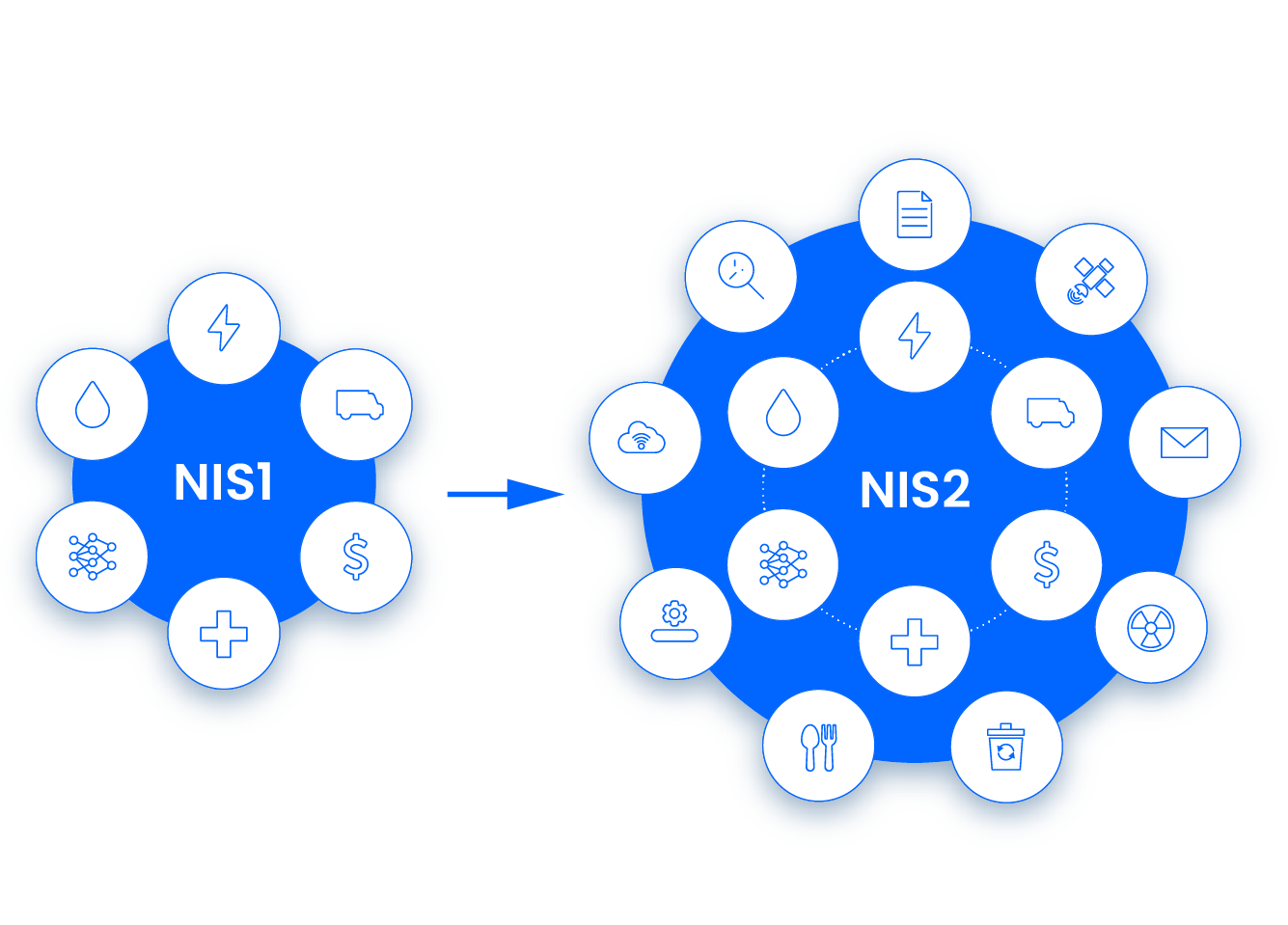 Logmanagement and Accountability
Security incident management
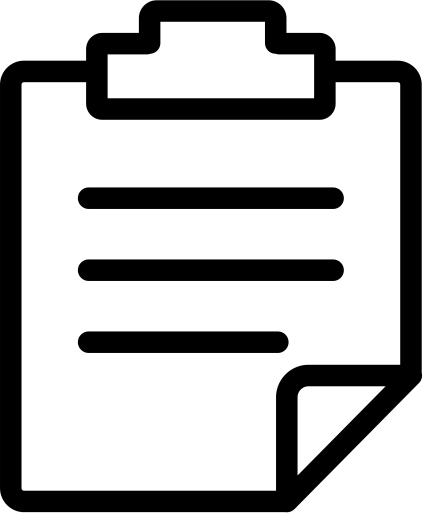 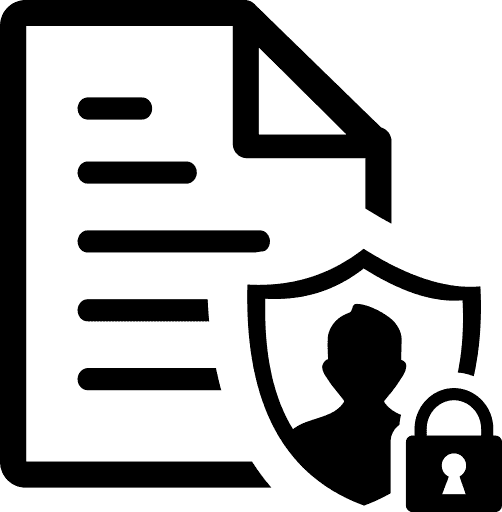 Awareness and training
Personal safety
Contingency planning
Physical and environmental protection
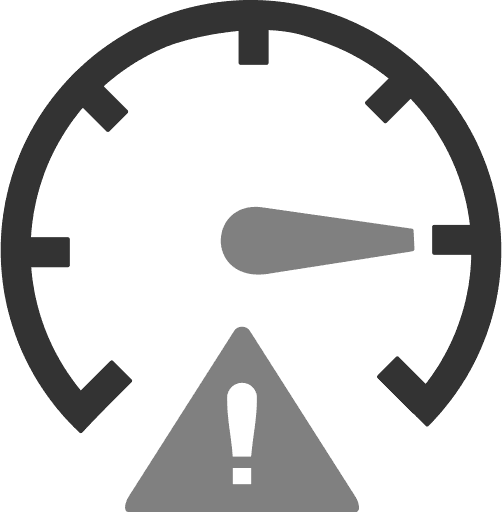 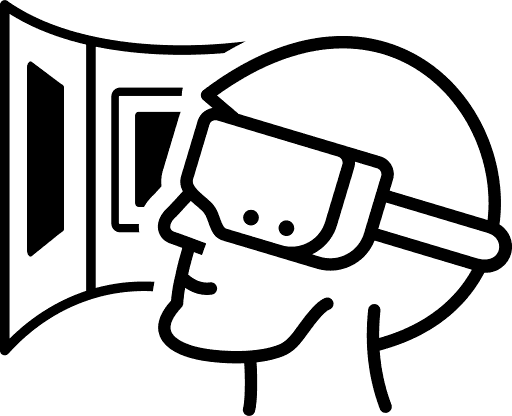 Identity and access management
Identification and authentication
System and service procurement 
Supply chain risk management
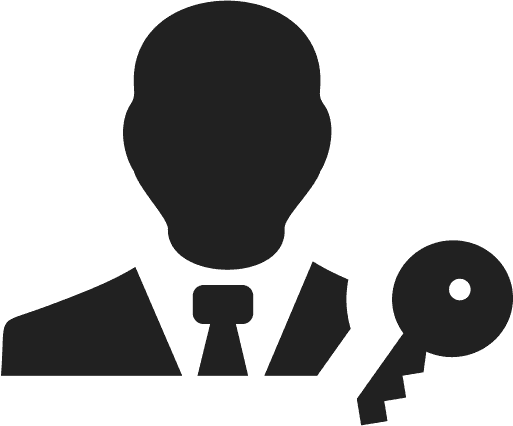 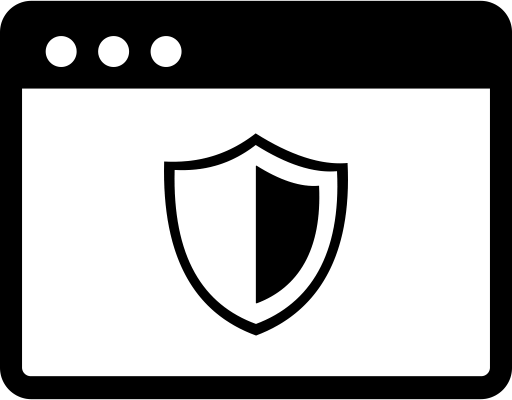 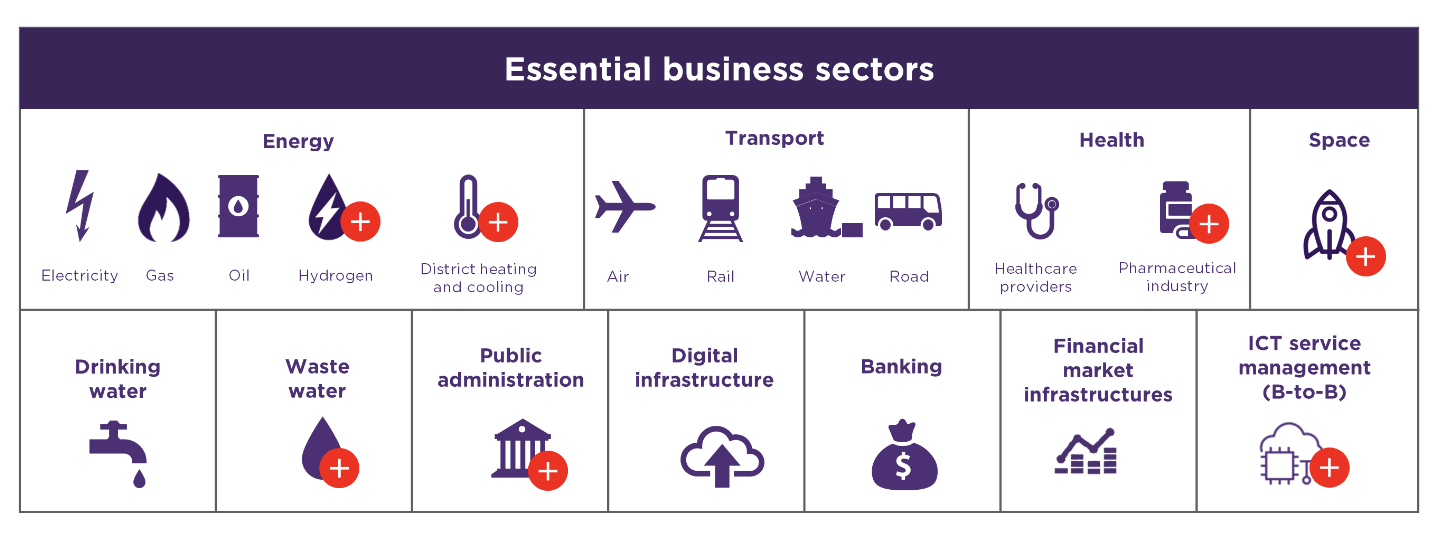 Affected industries
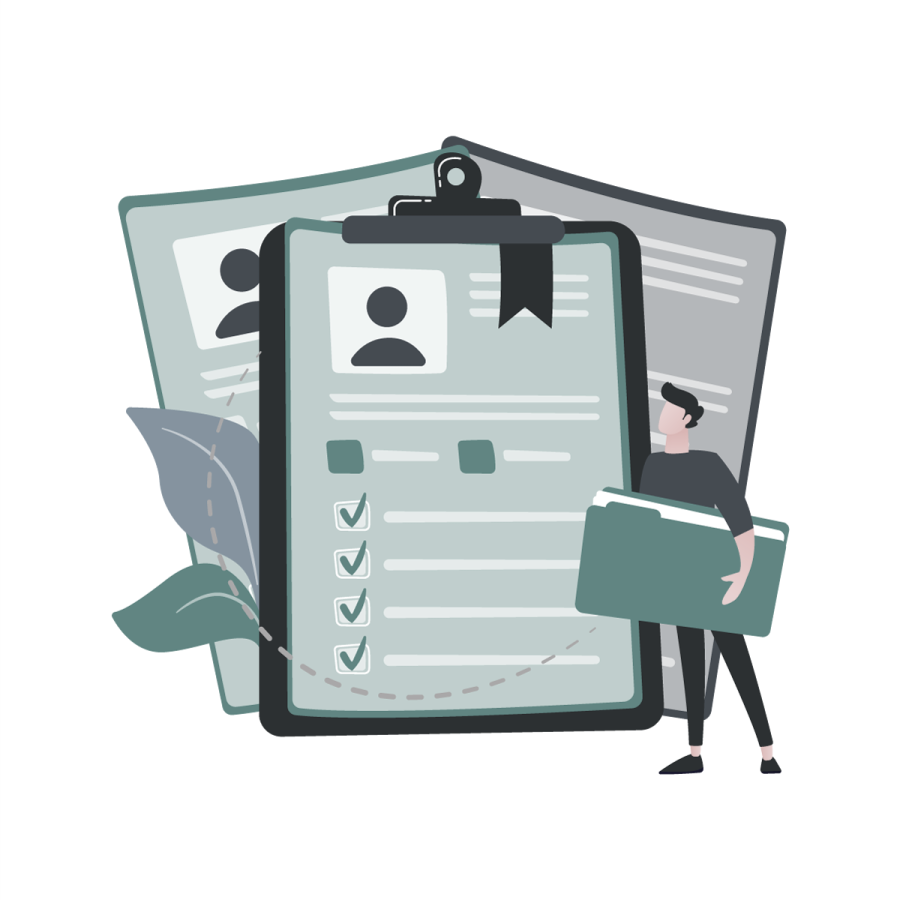 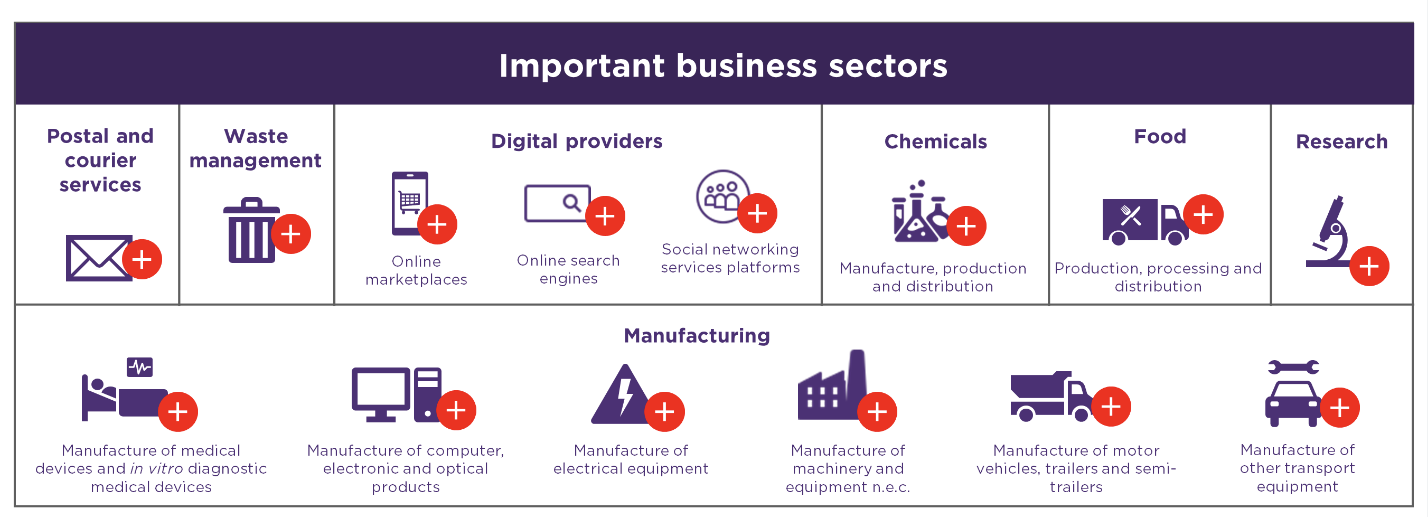 Prianto Group
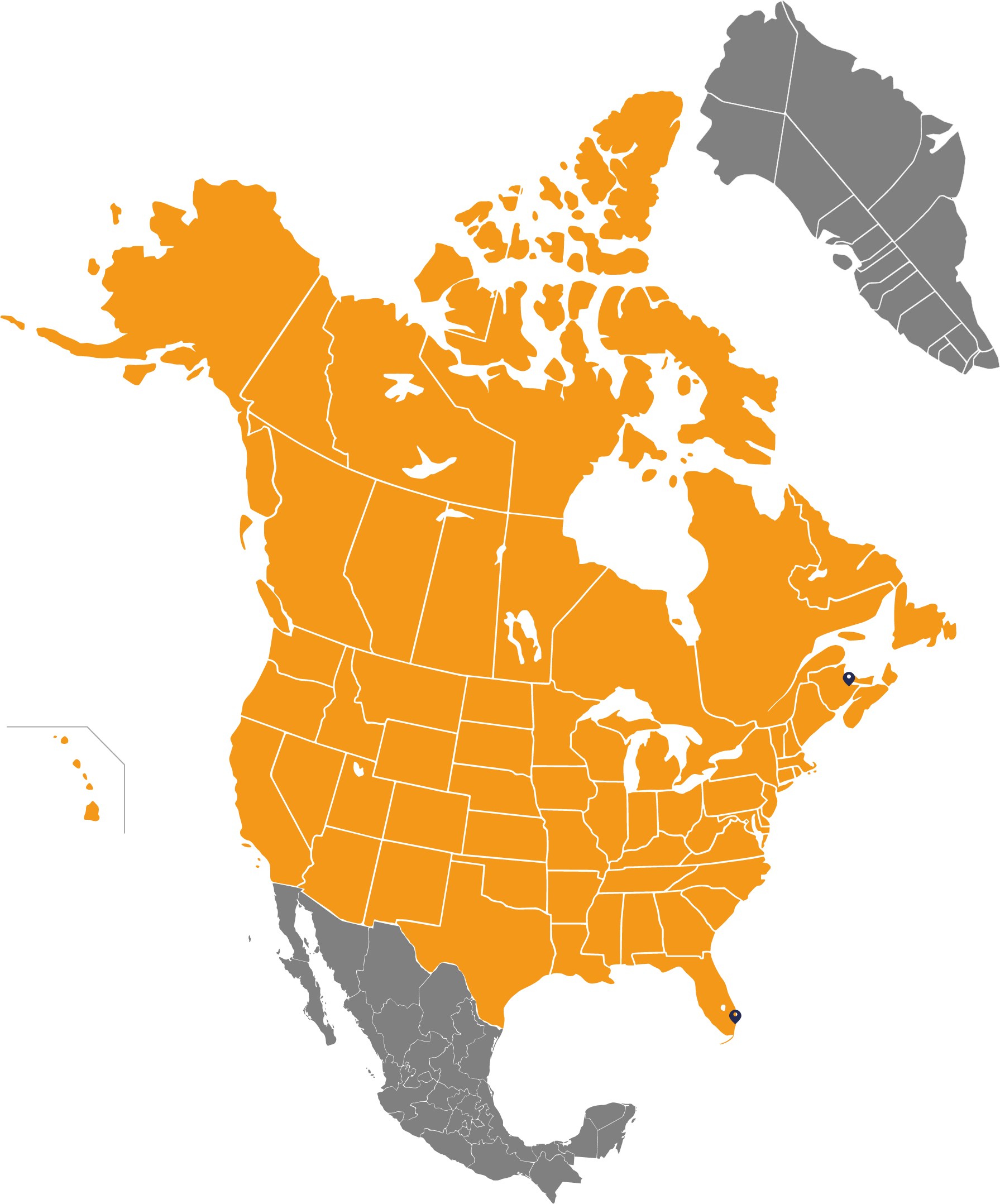 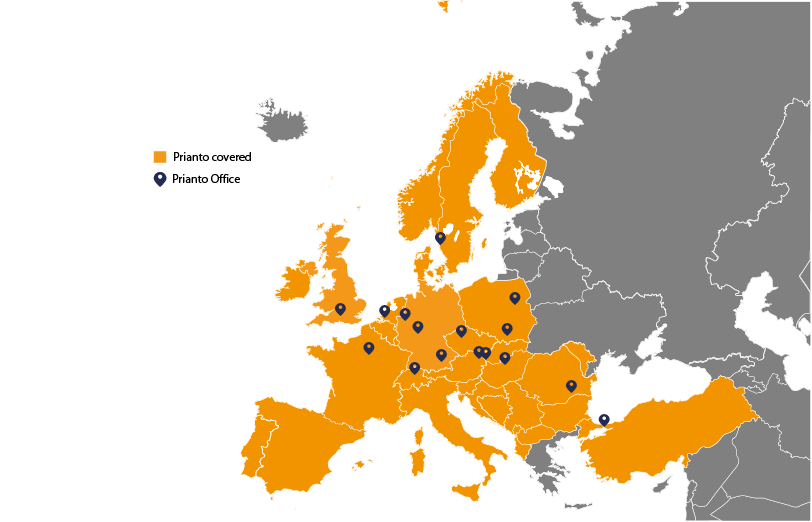 Value-Added Distributor specialized
in Enterprise Software

Key Technologies: cybersecurity, digitalization,
     storage, virtualization, cloud, infrastructure mgt.
Founded in 2009
Turnover 2023: +180M EUR
Employees 2023: +175
Website: www.prianto-group.com
100% sales to IT resellers/MSPs (no direct end customer business)
Headquarter located in Munich, Germany
17 locations in Europe and North America
Comprehensive expert partner ecosystem
Agile services
Cutting-edge
  technologies
Services
Consultancy
Software procurement
Software  distribution
Sales
support
Business
development
MSP offering
Technical support
Pre-Sales
Industry 4.0
Implementation & integration
Marketing support
Competence
Center
Cybersecurity
Test systems, POC, NFR
Trainings
Digitalization
Prianto as the „nerve-center” of NIS2
01
Authorities
Endcustomers
02
06
MSP/SOC providers
Experts, consultants
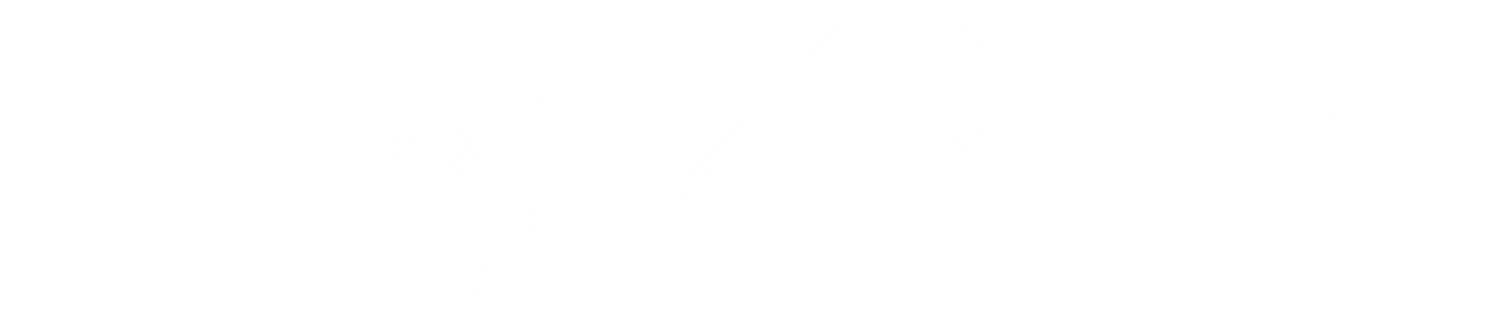 03
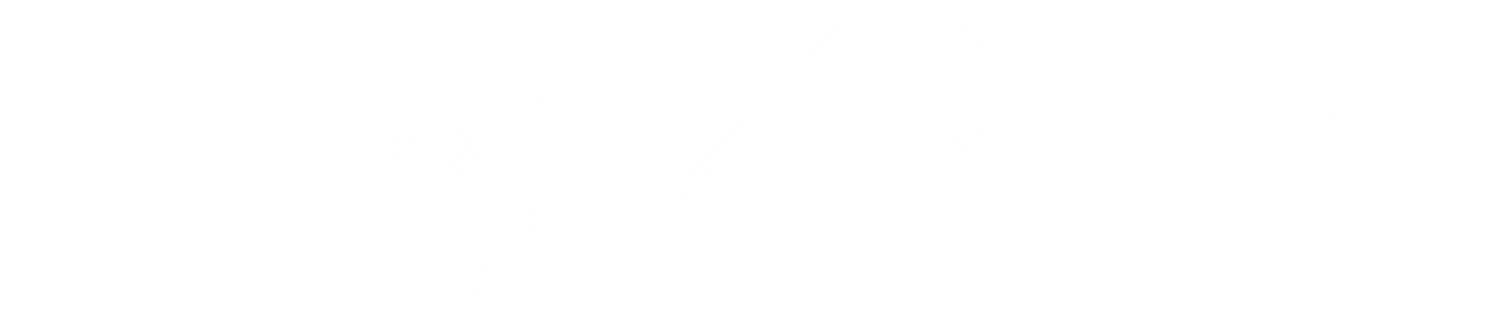 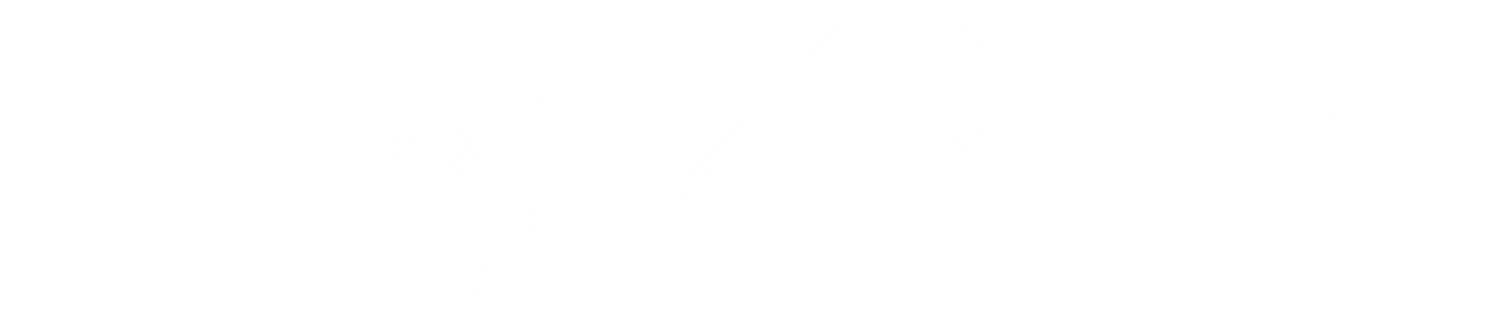 IT resellers
Vendors
05
04
[Speaker Notes: Nézze meg, hogy a Prianto,  partnerei bevonásával, hogyan segíthet Önnek felkészülni a NIS2 irányelvre / az új kiberbiztonsági tanúsításról és a kiberbiztonsági felügyeletről szóló törvénynek való megfelelésre:
Tanácsadás
Képzés
Végrehajtás]
Solutions which helps to be compliant with NIS2 directive
Secure network infrastructure desig,real-time monitoring and protection
SIEM+SOAR+BCS+EDR  
implementation, incident management
Vulnerability testing and management, 
penetration testing
MSP/SOC solutions and services
IT & OT security and management technologies
Identity and user management, 
access management and 
user protection
Backup-Disaster Recovery 
and Business Continuity Assurance solutions
Cyber Threat Intelligence and
Threat Hunting solutions and services
[Speaker Notes: Aki azt állítja ma magáról a piacon, hogy mindenhez ért az felelőtlenség és nagy kockázat. Nincs dobozos ajánlatunk, minden szervezet más ezért szeméyreszabott megoldással tudunk segíteni, bevonva az egyes fázisokhoz adott szakértőket. Segítünk felmérni az igényt és az alapján többszcenáriós megoldási javaslatot teszünk, erőforrásbecsléssel együtt. Annak érdekében hogy hasznos és eredményes legyen az elvégzett munka minden érintett fél részéről szükséges a proaktív együttműködés és nyitottság.
Minden cég elemi érdeke, hogy az általa bevezetett megoldások és intézkedések a kiberbiztonság erősítésére szolgáljanak és azért csak hogy pár követelményt kipipáljanak]
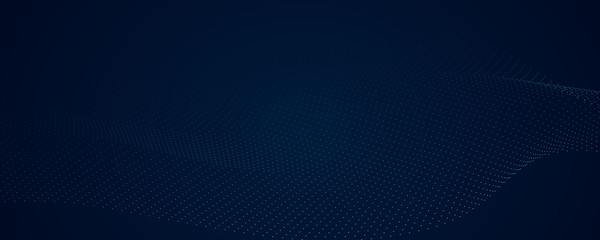 Risk assessment and analysis
Business continuity & Disaster Recovery
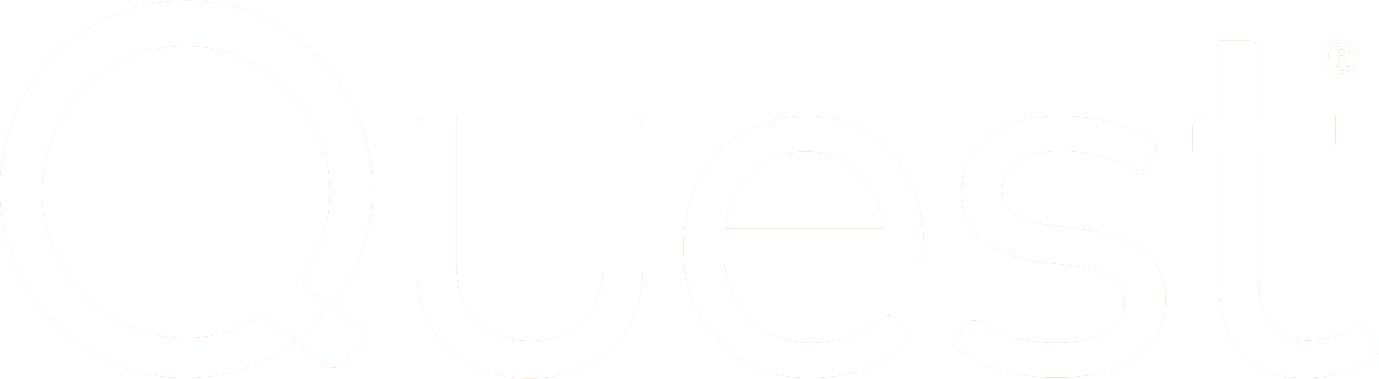 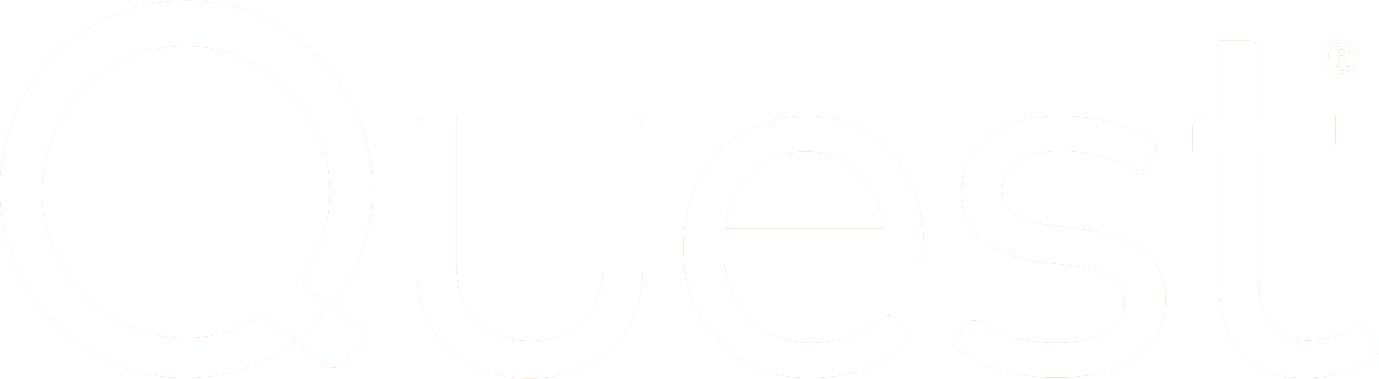 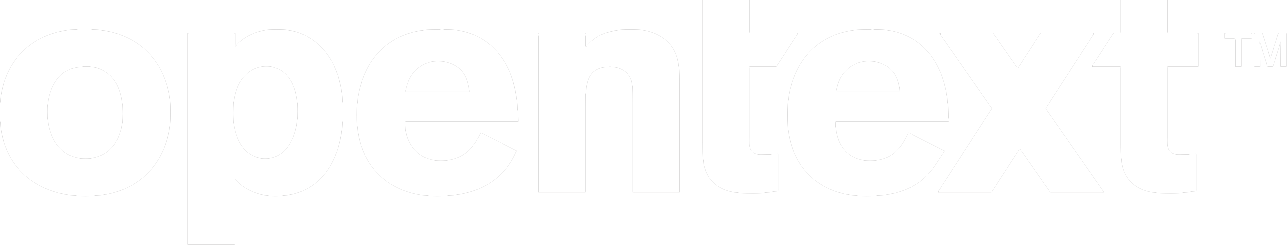 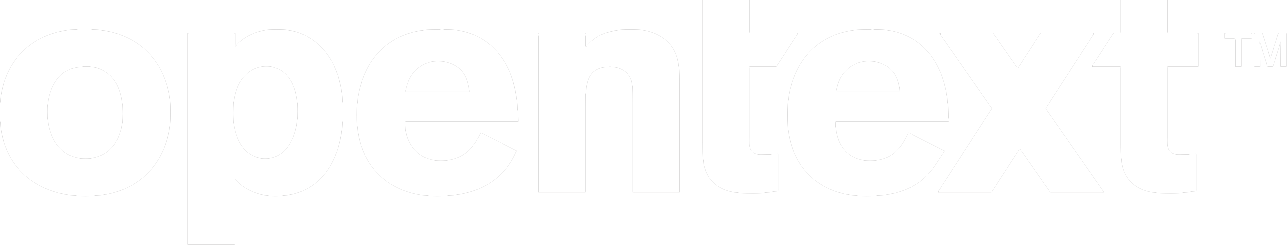 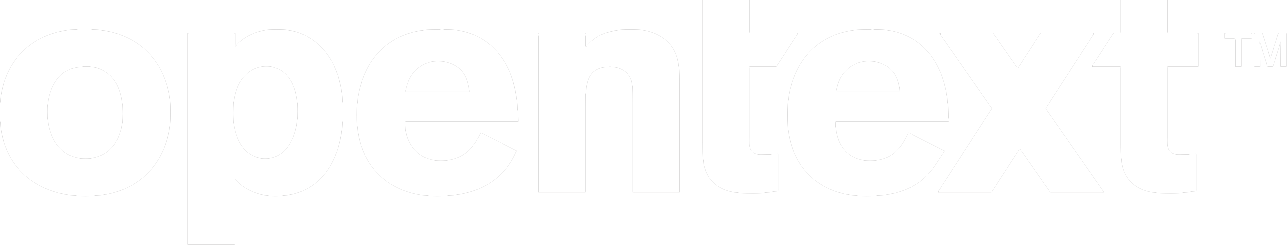 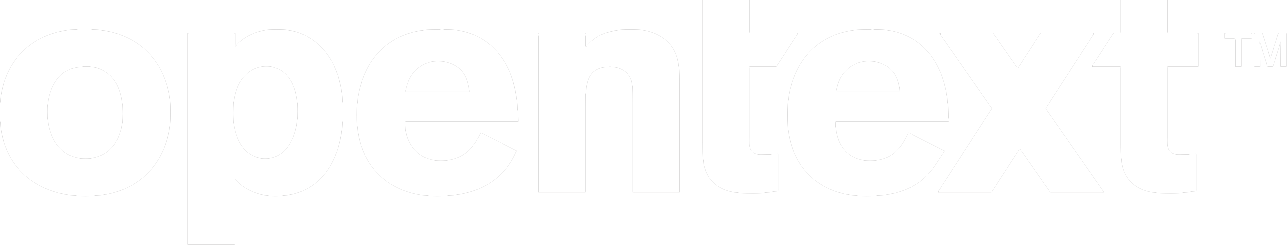 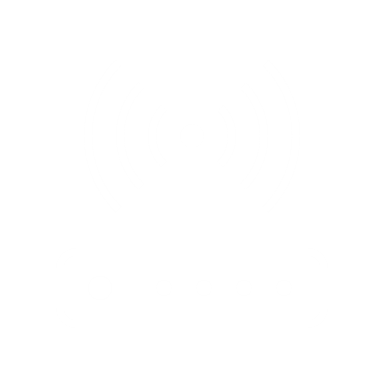 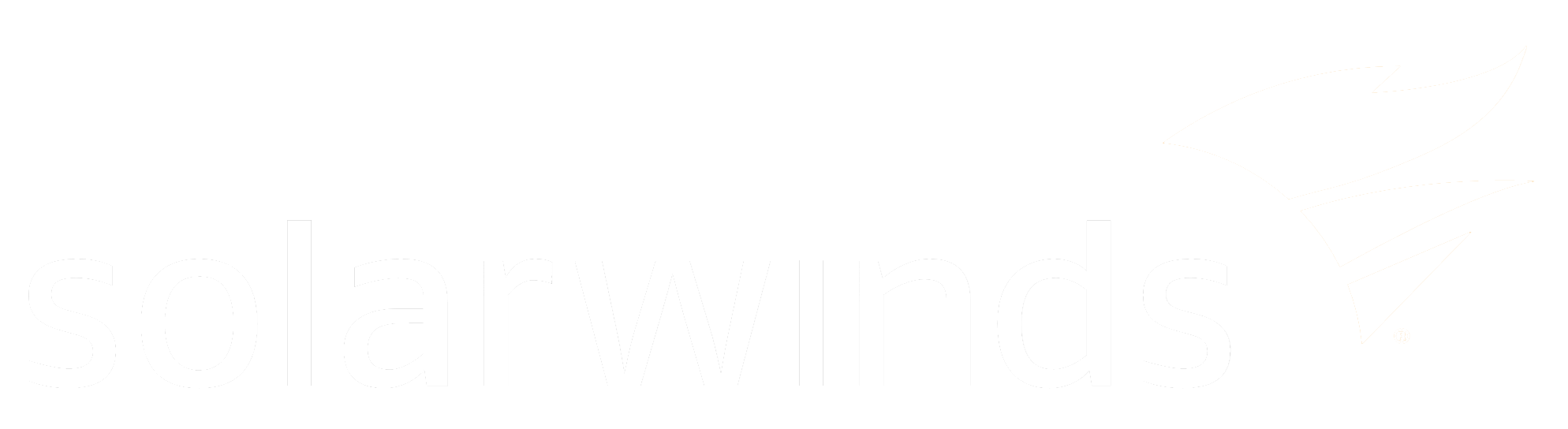 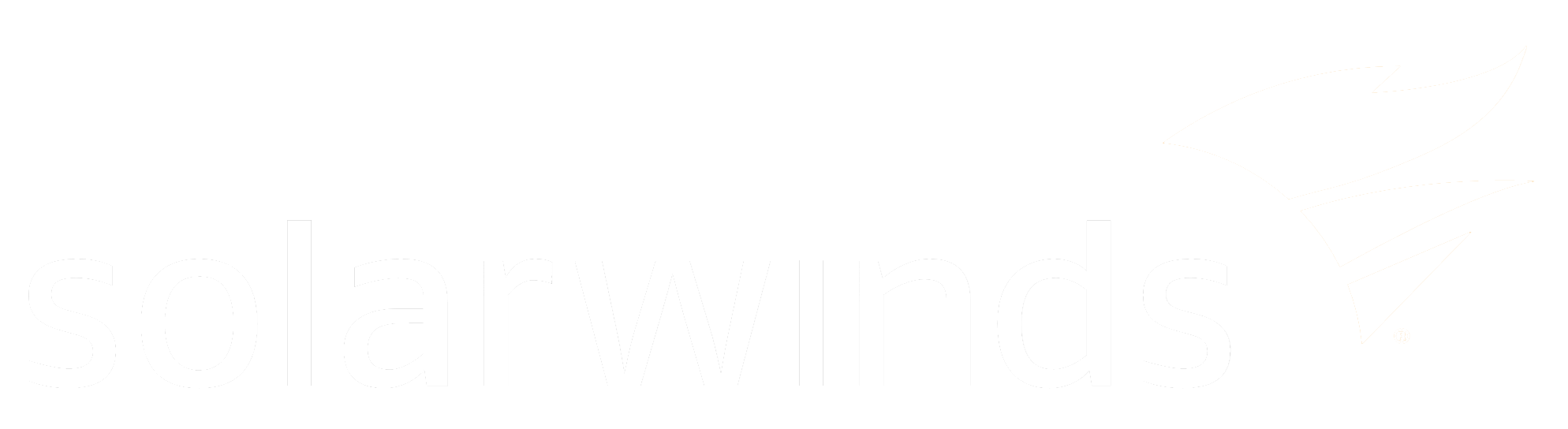 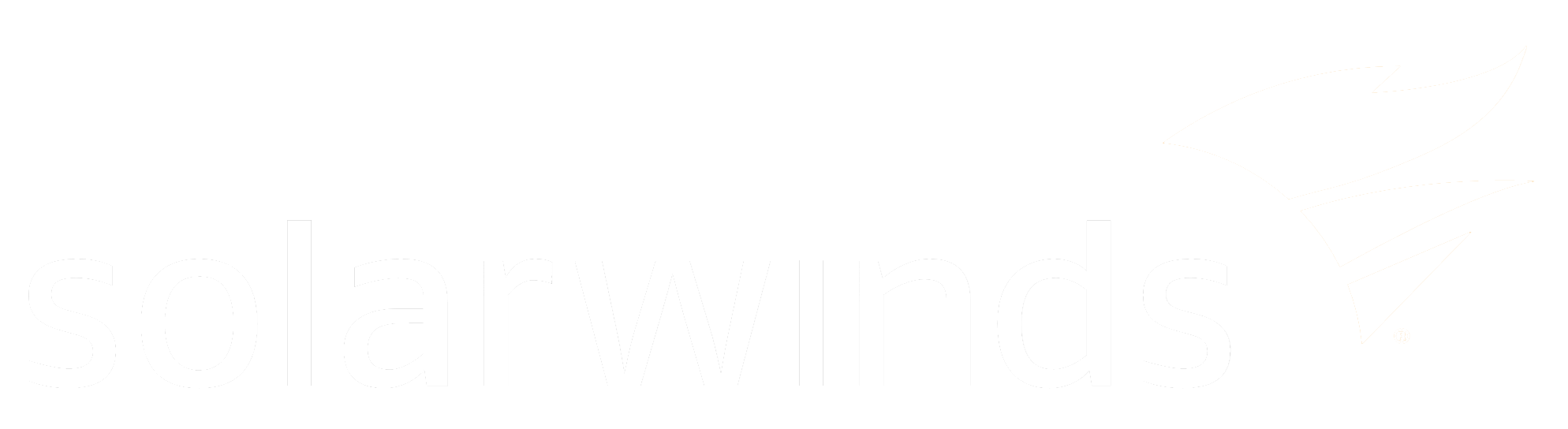 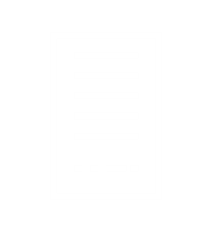 Network
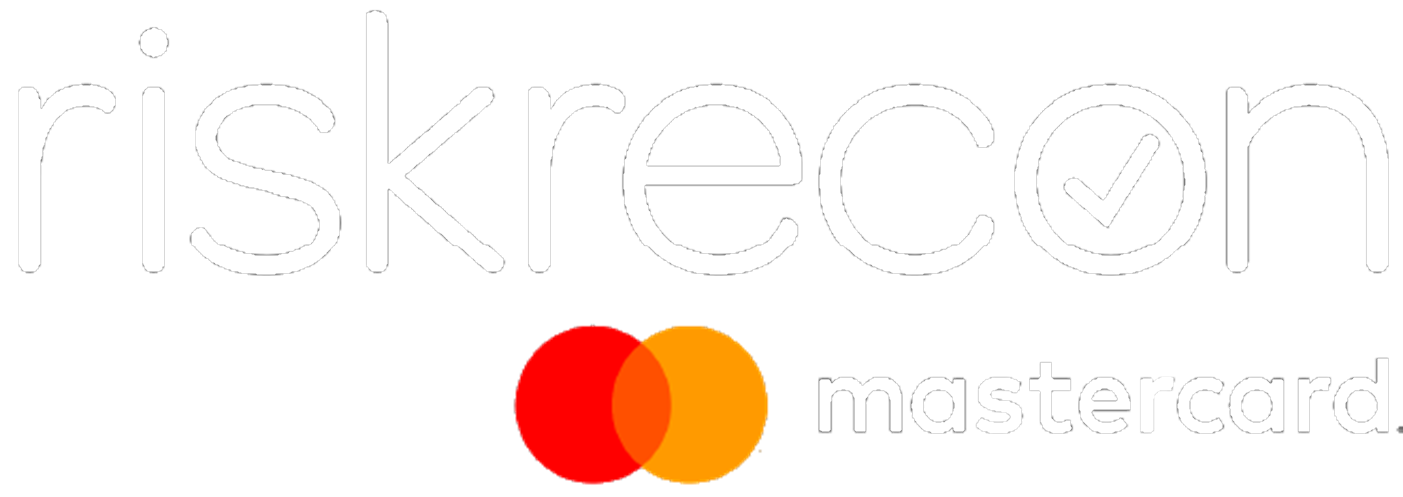 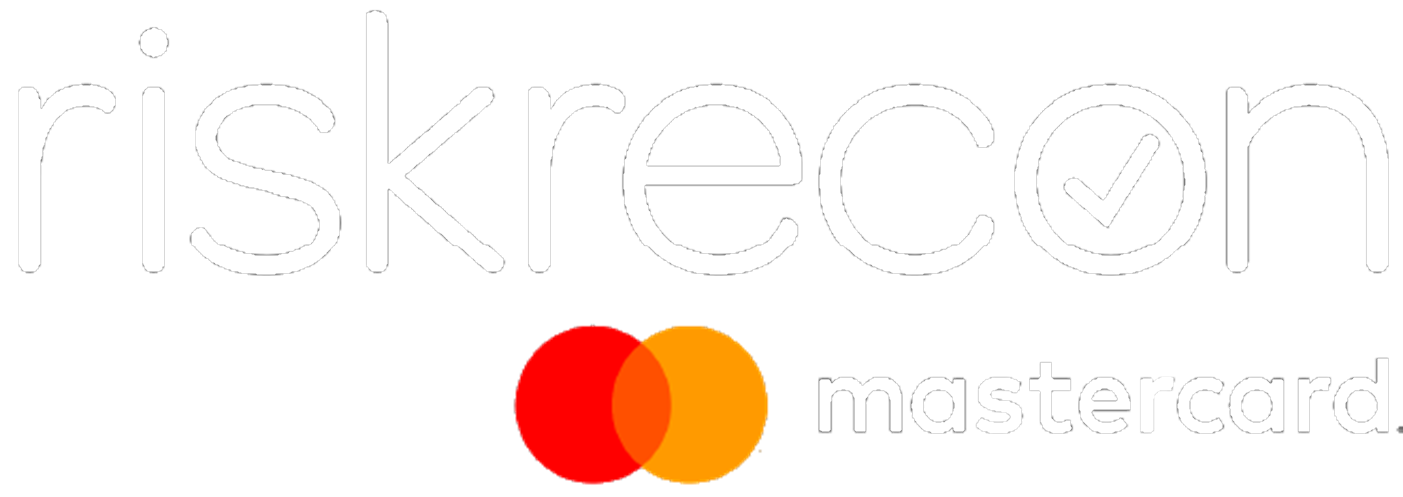 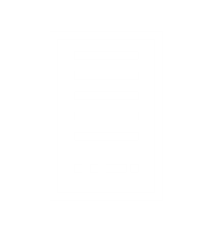 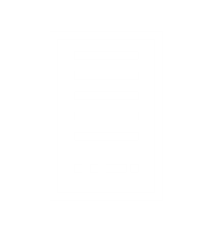 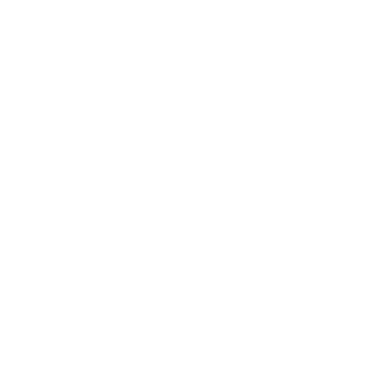 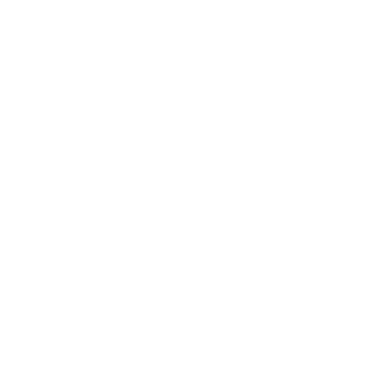 Servers
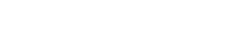 Virtual machines, 
containers
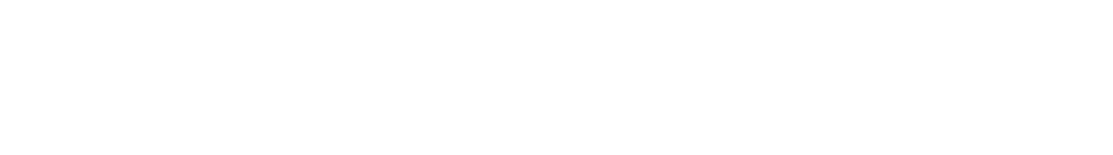 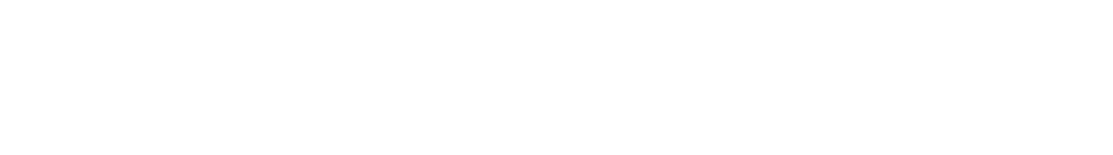 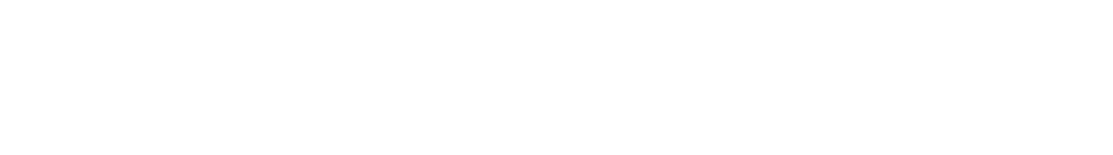 CRITICAL INFRASTRUCTURE
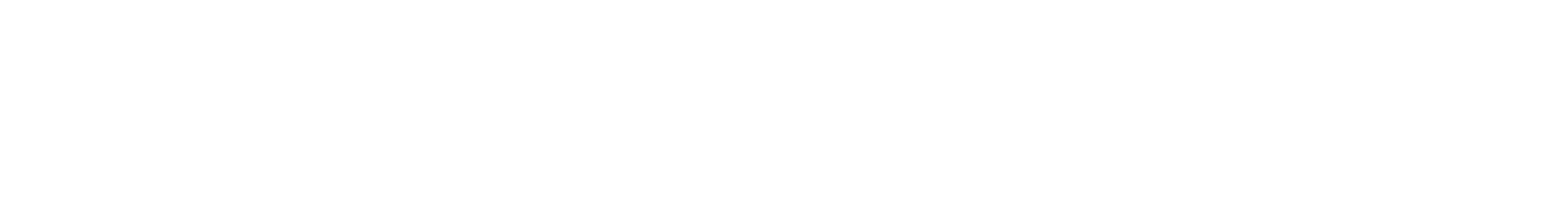 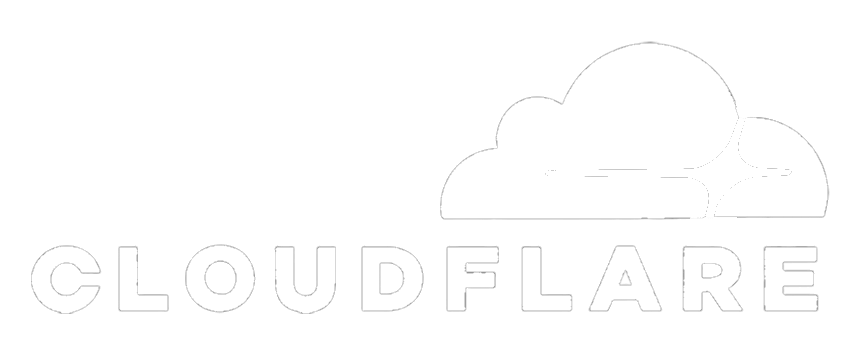 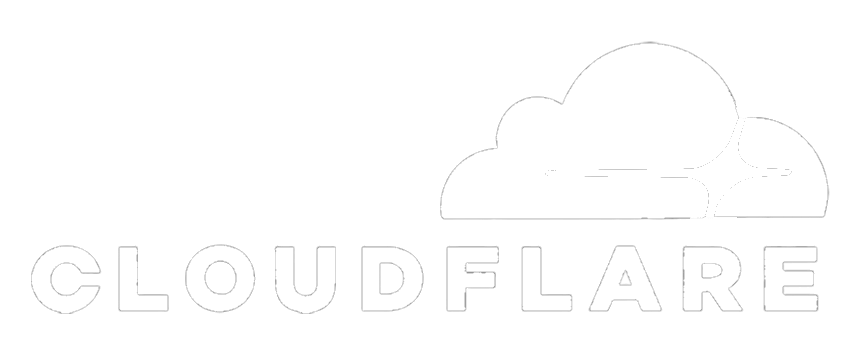 PRDUCTION
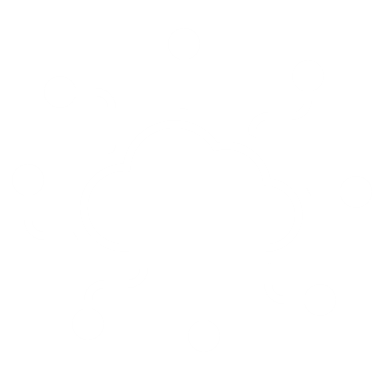 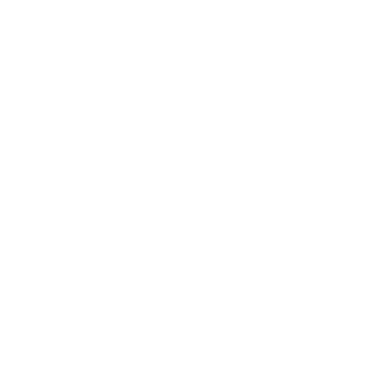 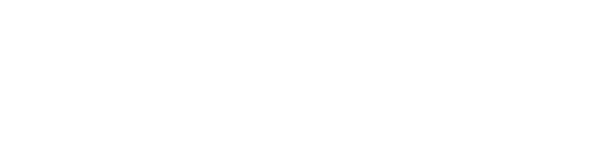 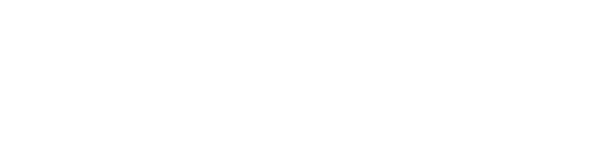 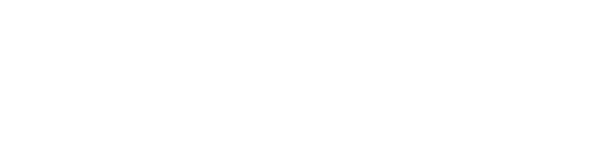 Applications
Cloud
DATA
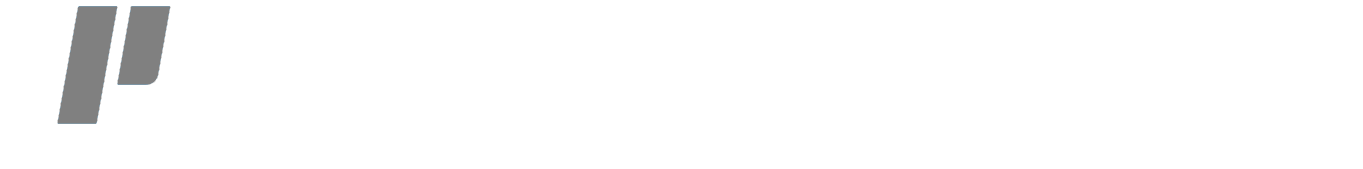 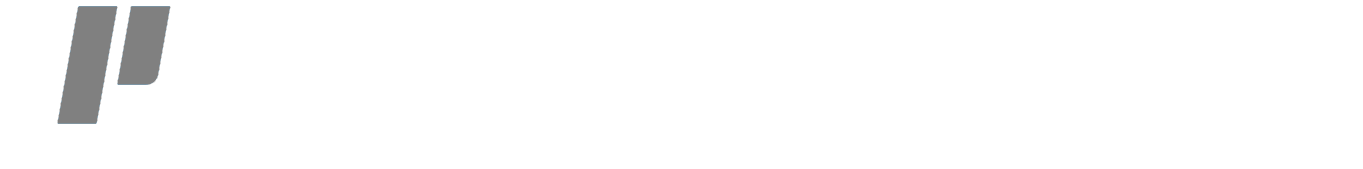 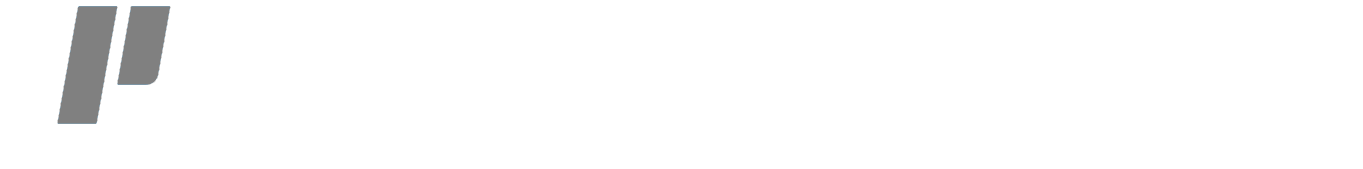 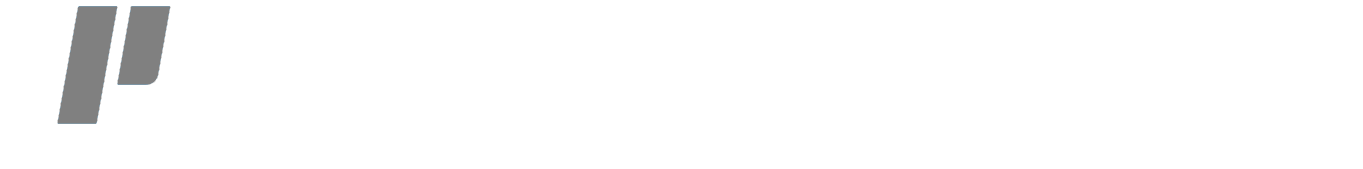 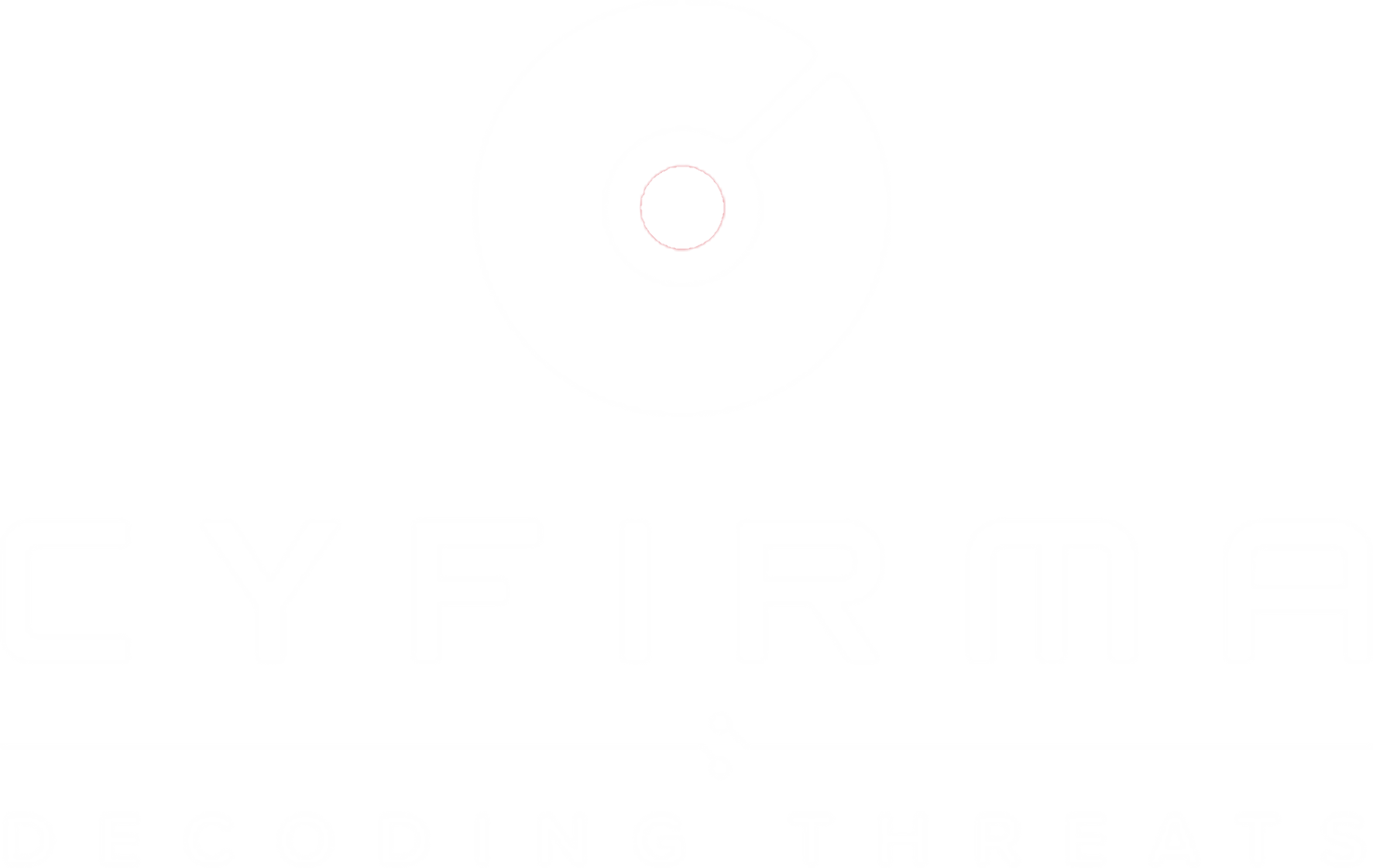 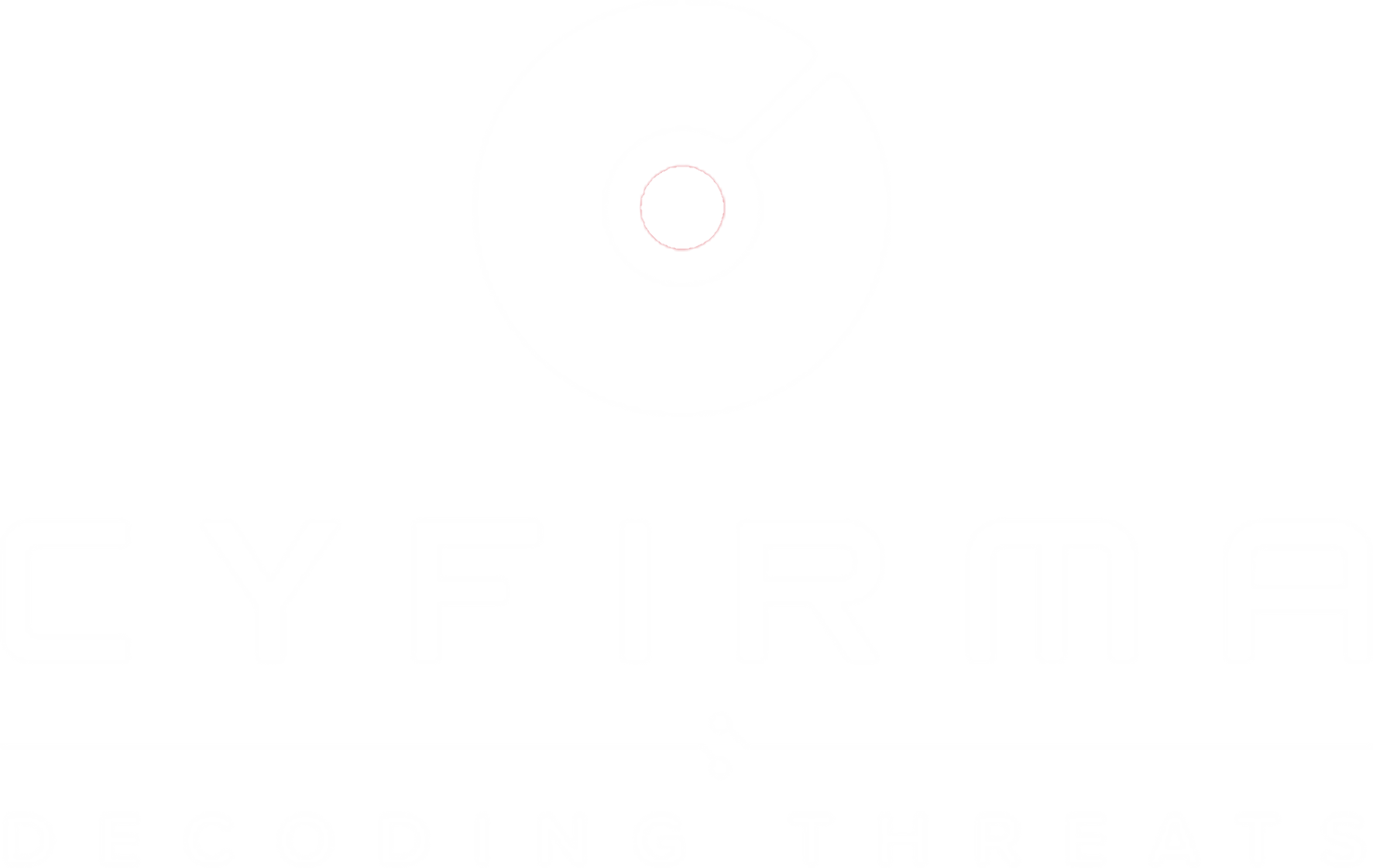 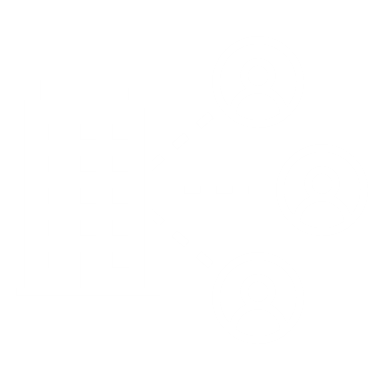 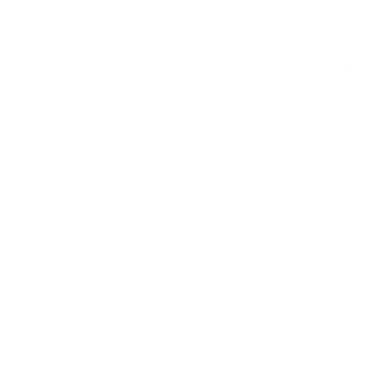 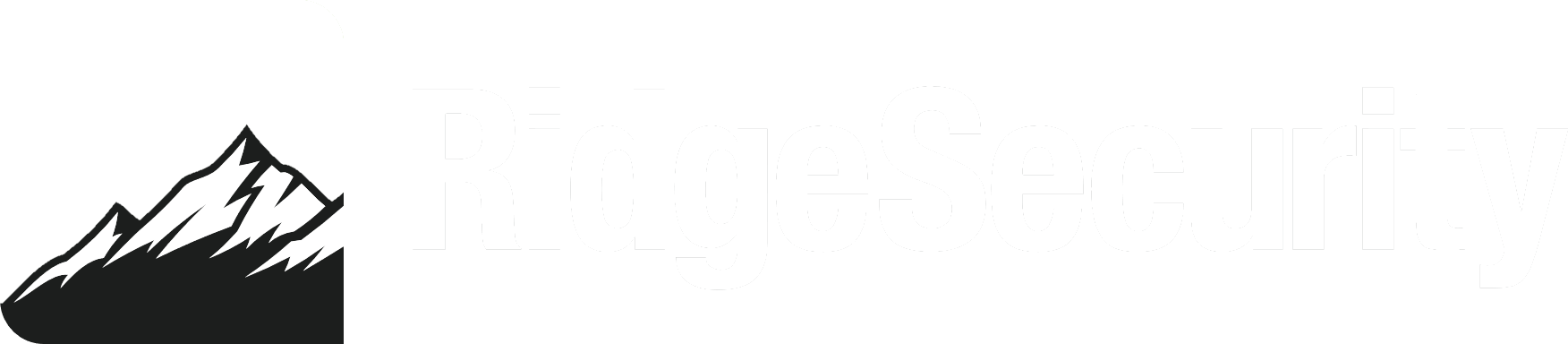 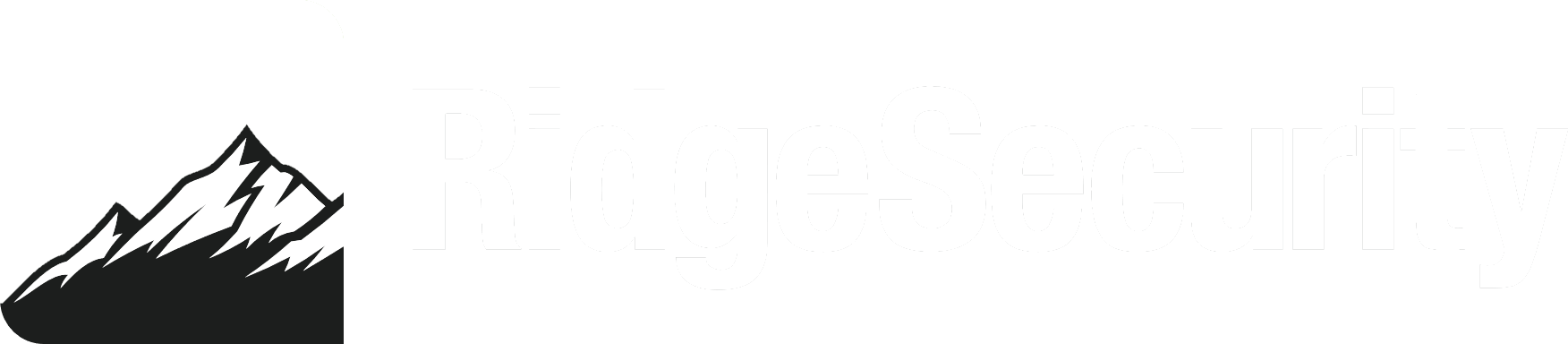 Workstations
Remote work
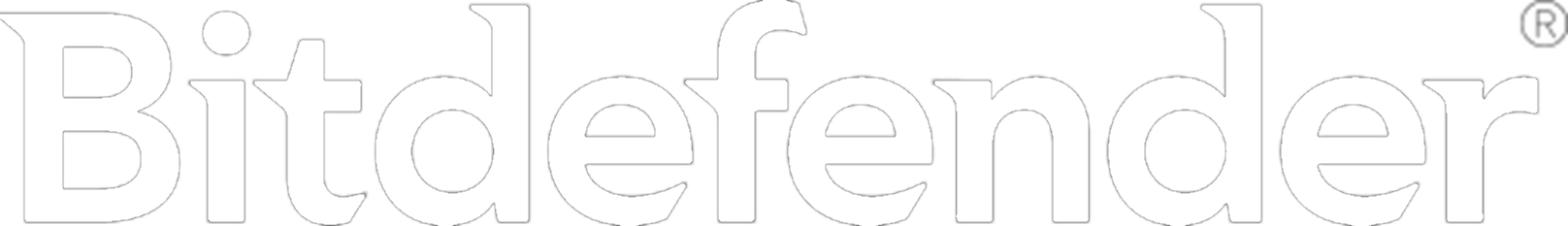 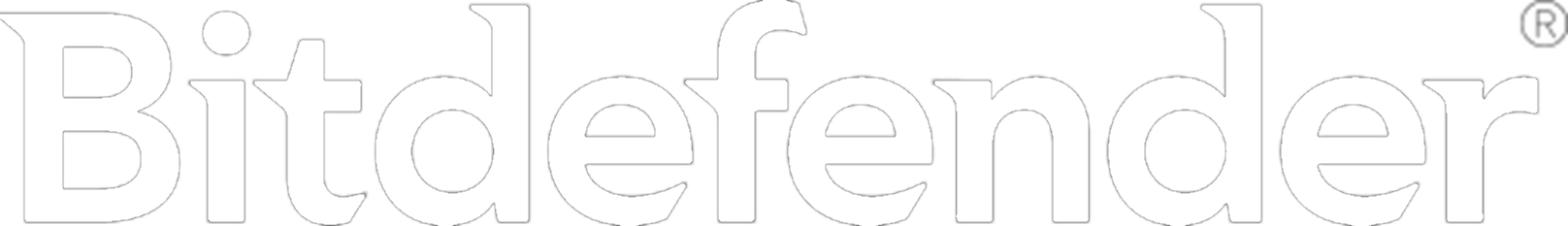 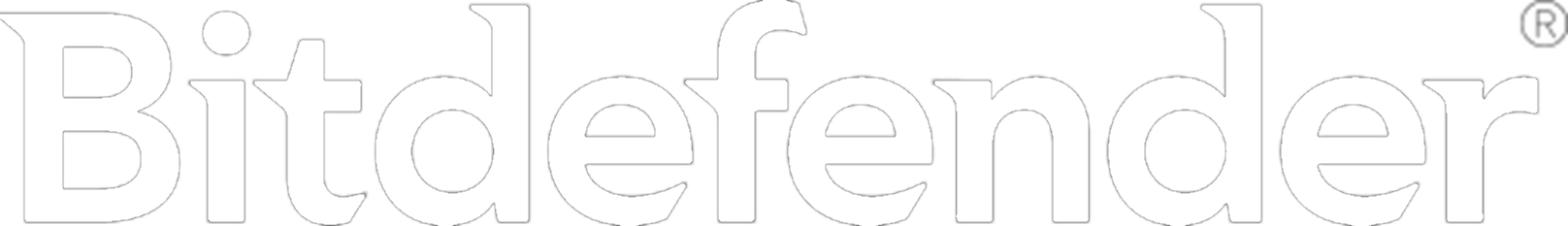 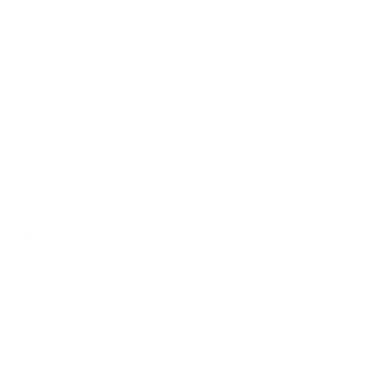 Users
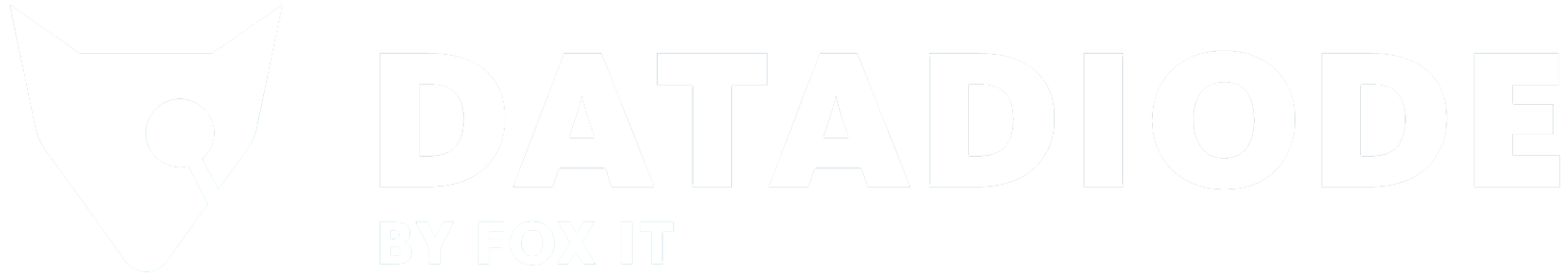 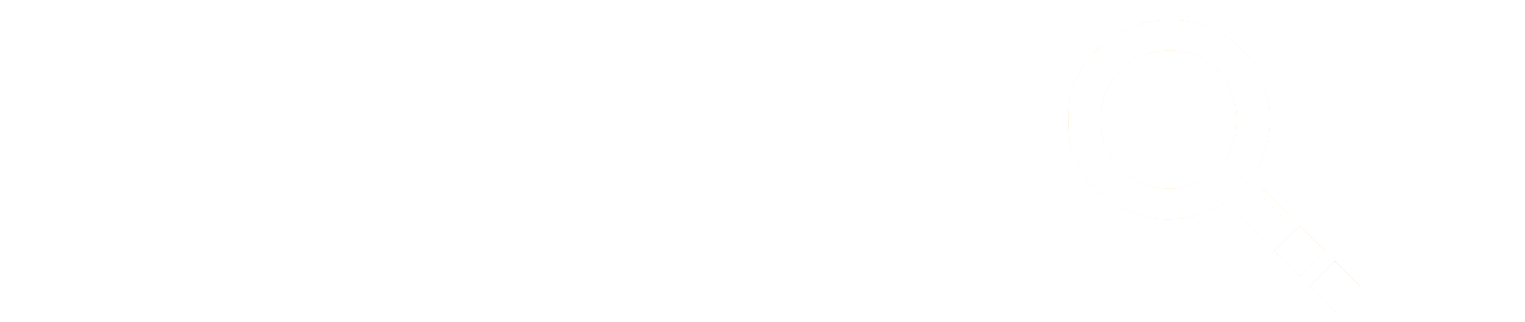 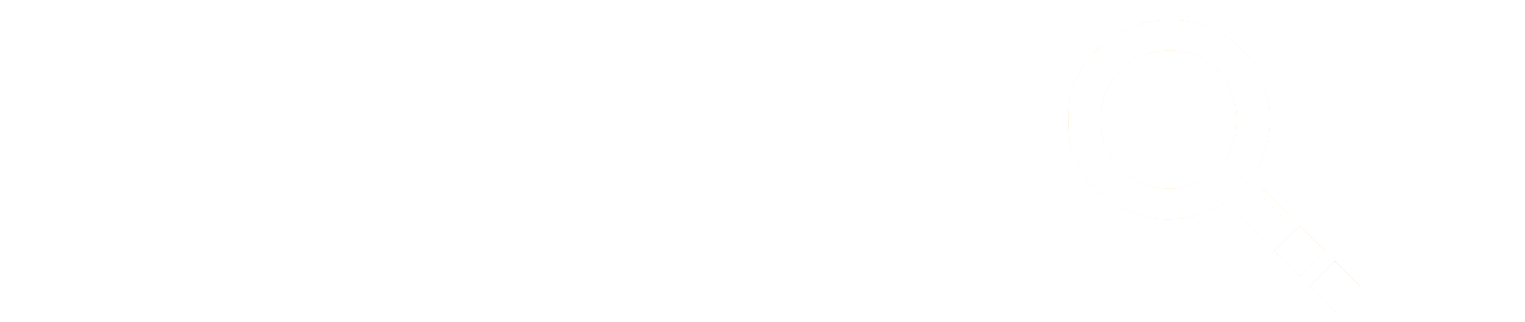 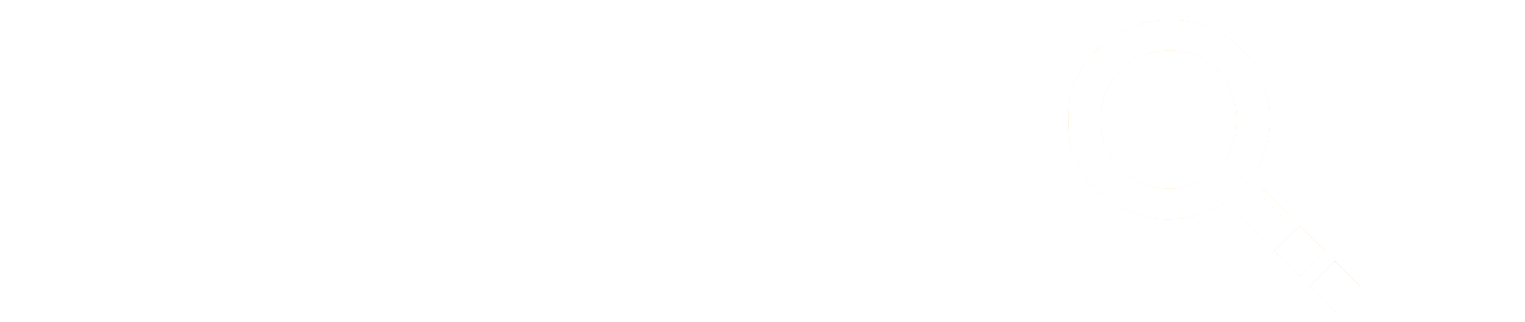 Supply Chain Security
Incident management & reporting
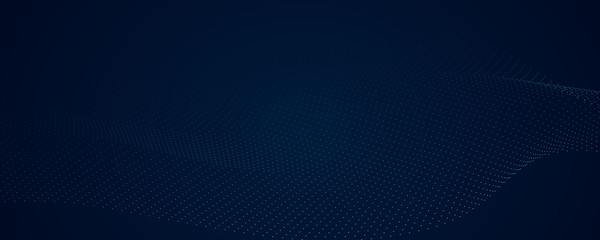 Infrastructure
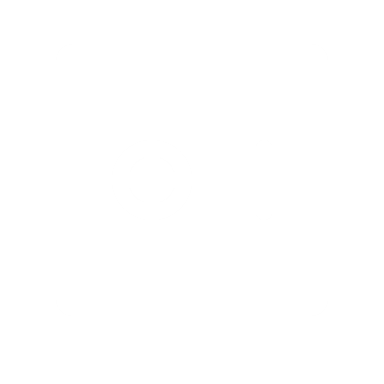 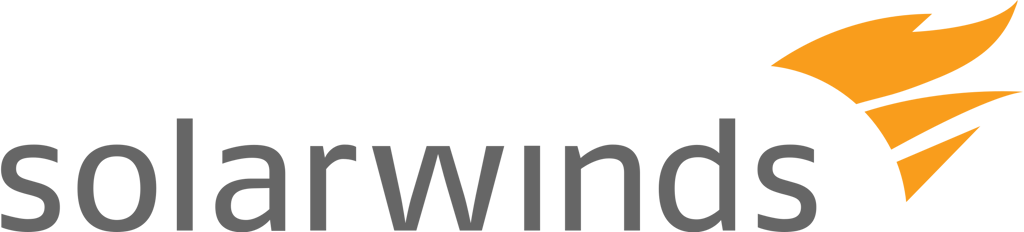 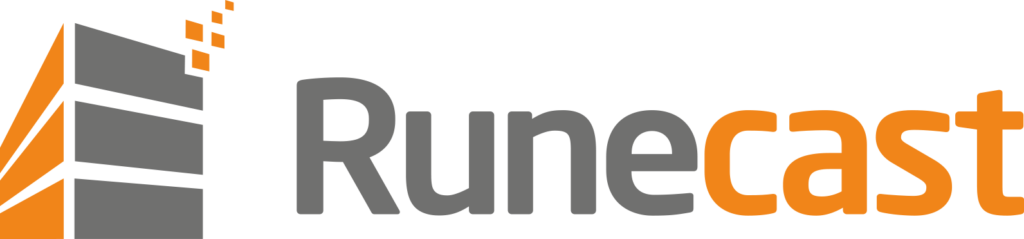 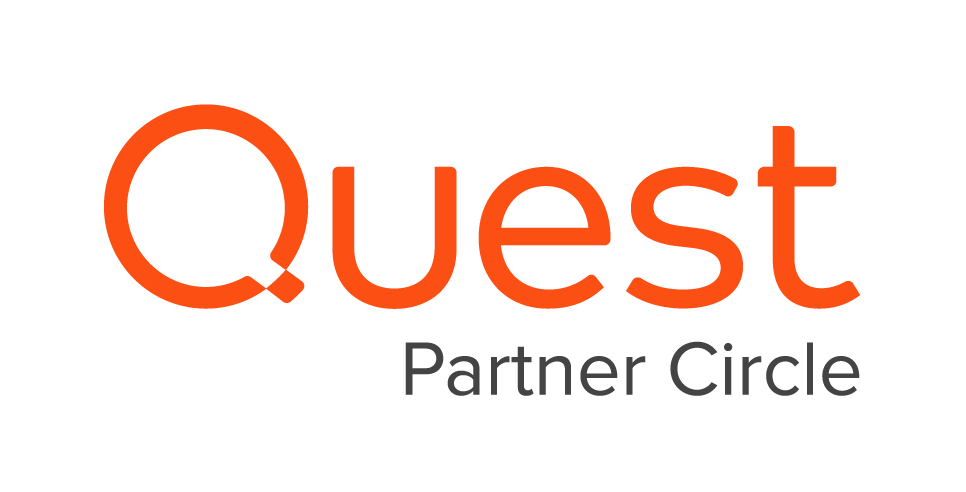 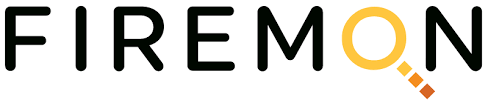 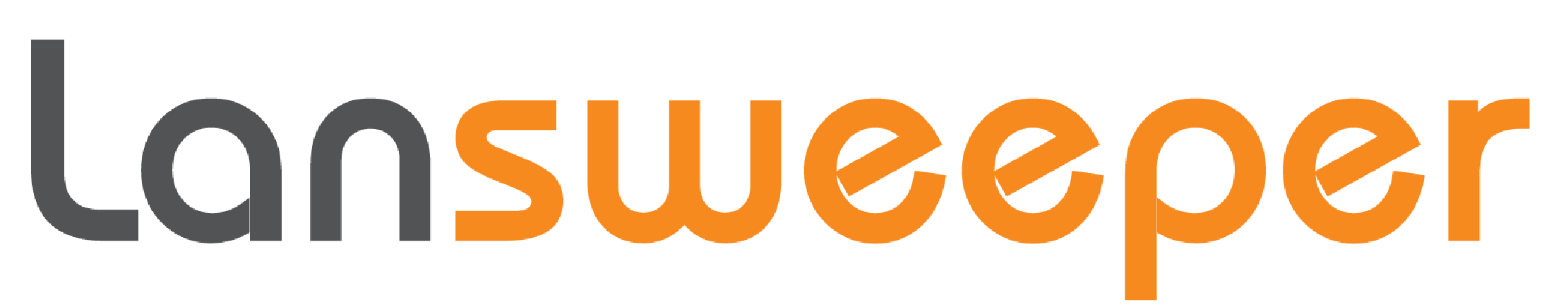 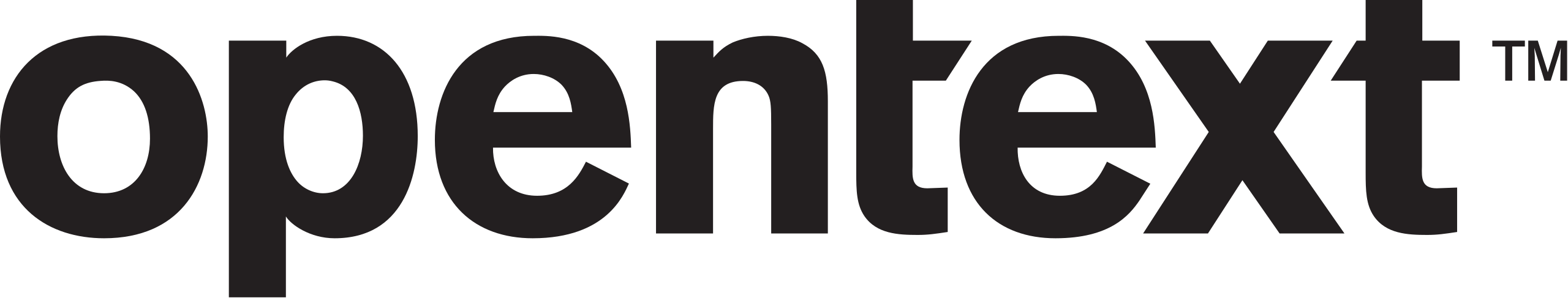 Cyber Security
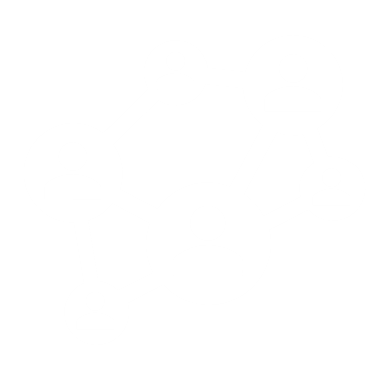 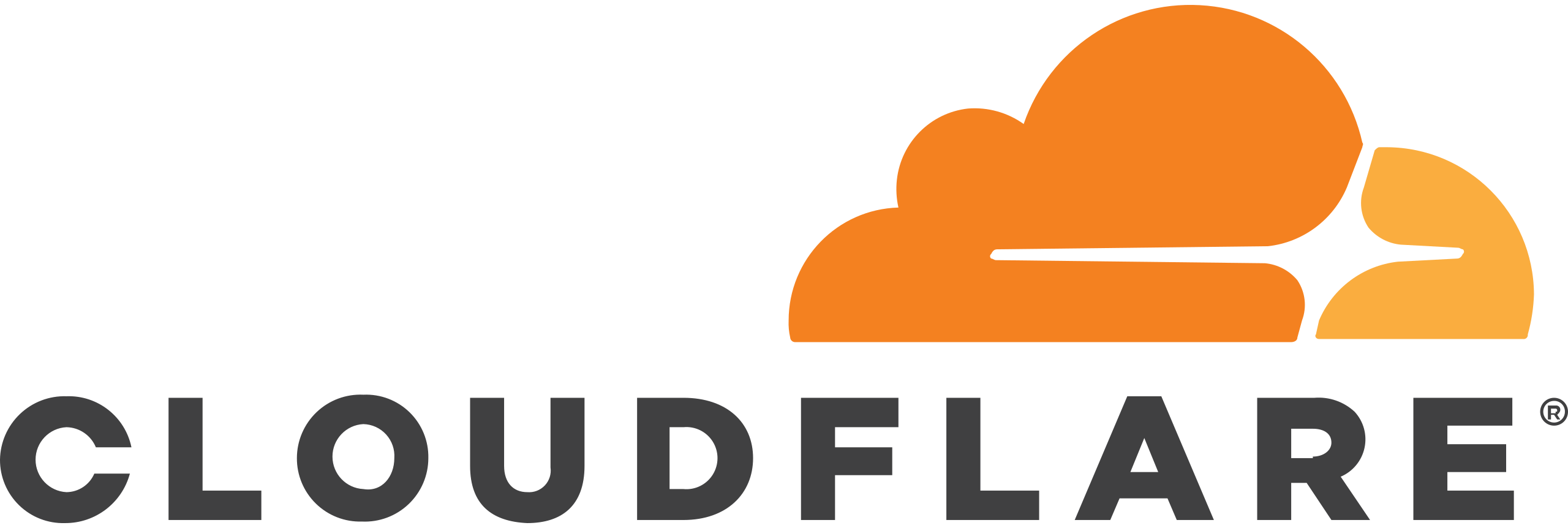 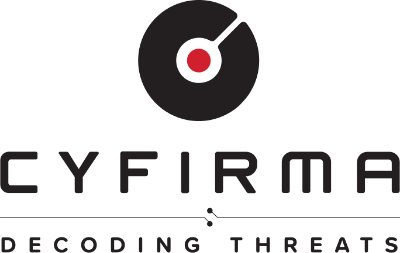 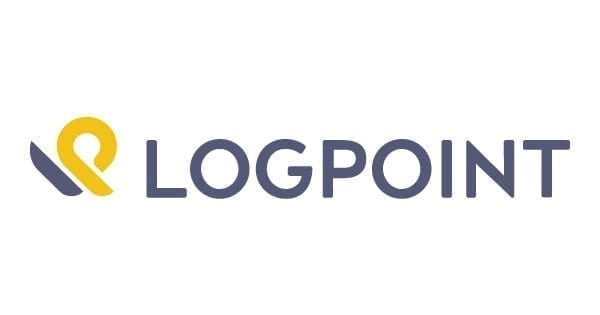 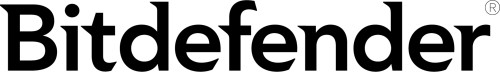 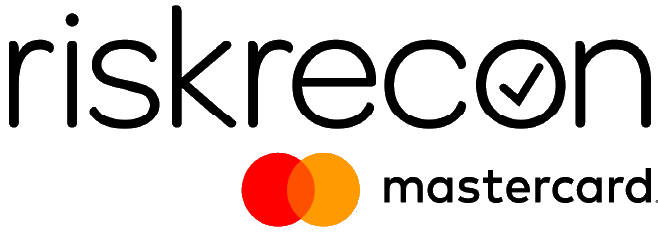 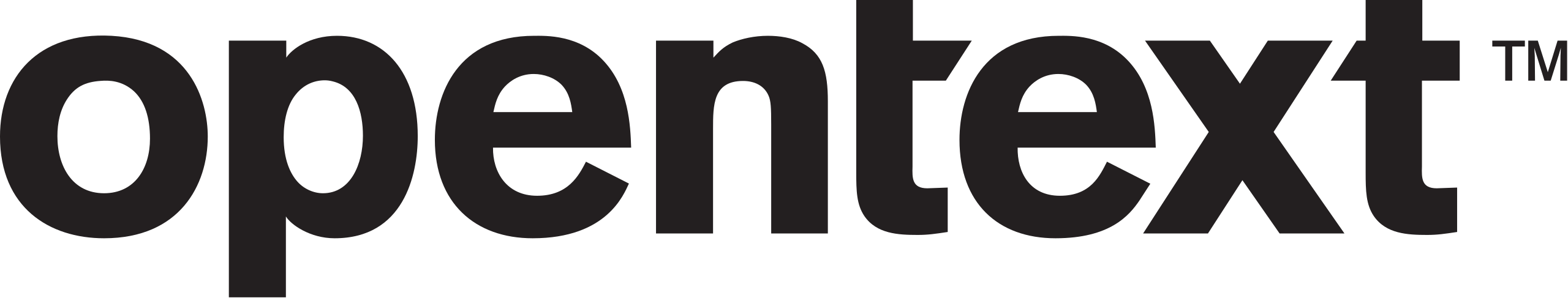 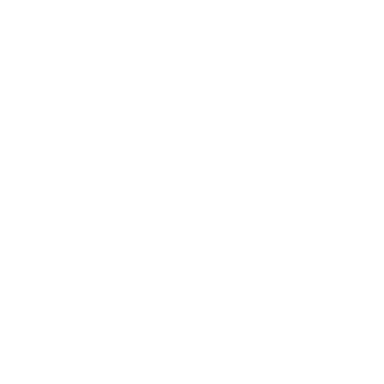 Data Protection
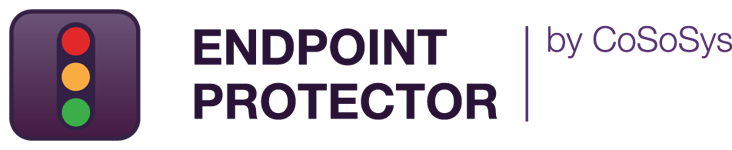 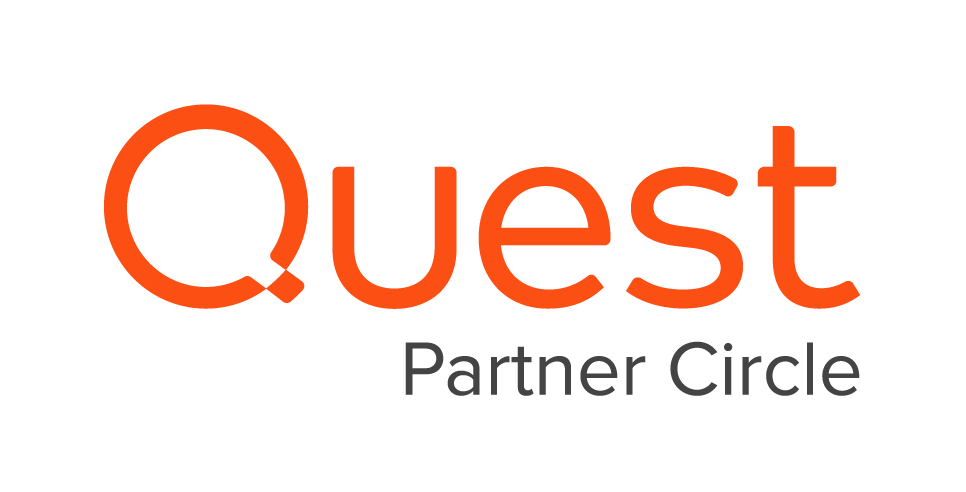 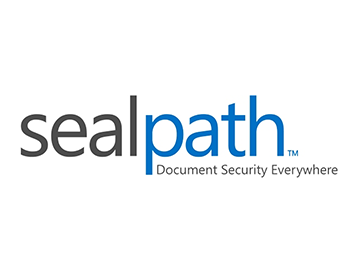 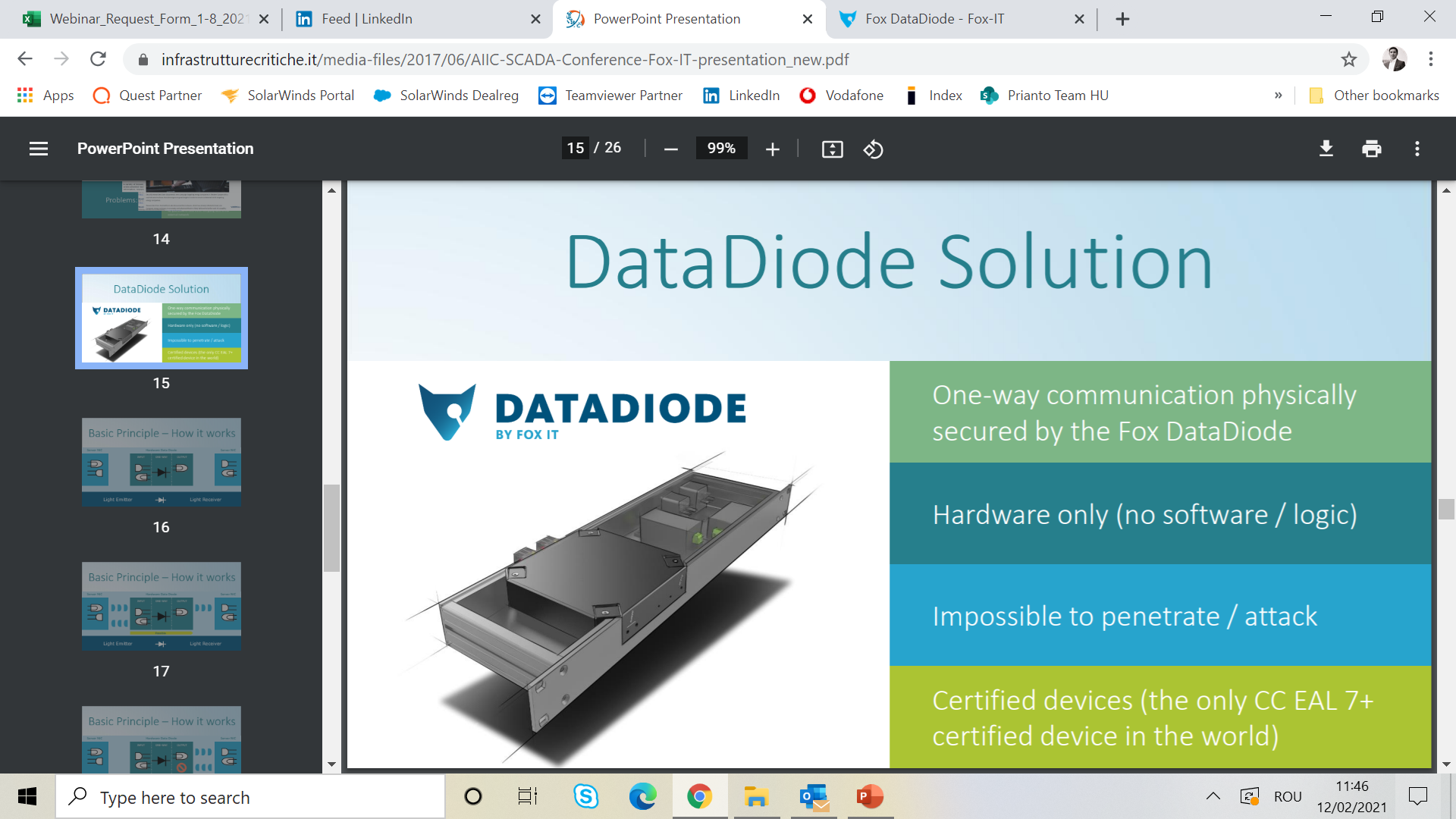 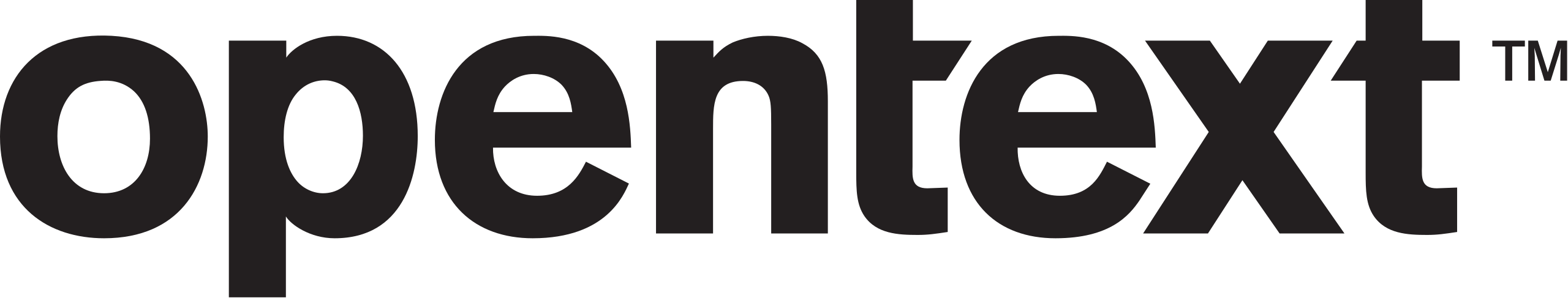 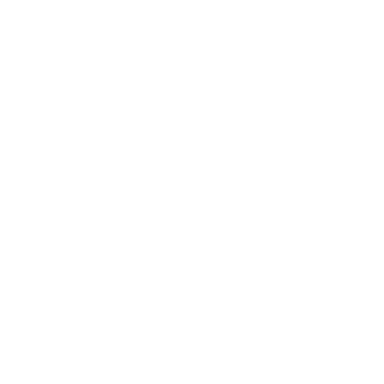 Identity / Access Governance
PRODUCTS & SERVICES
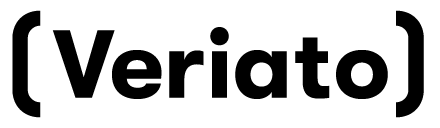 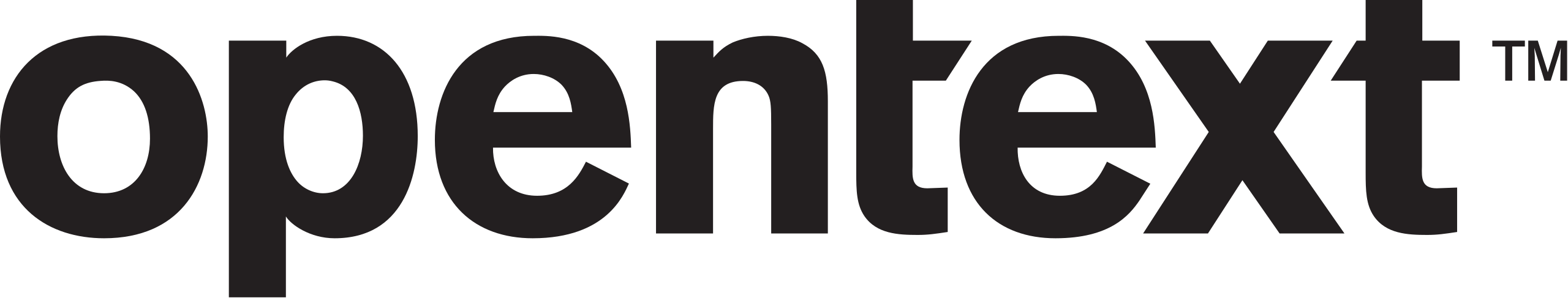 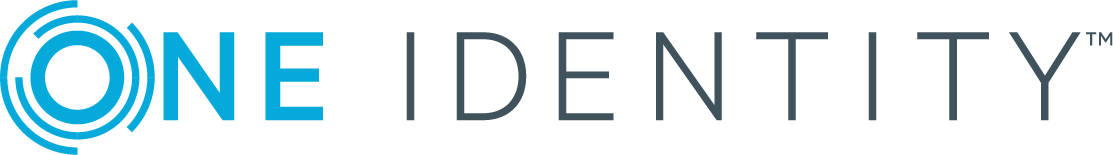 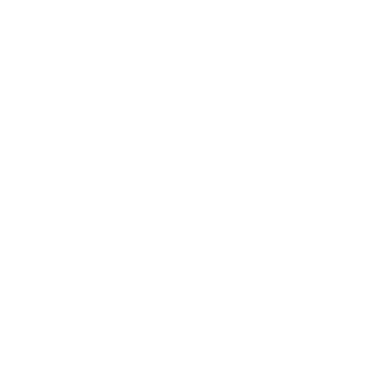 Collaboration
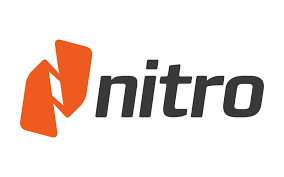 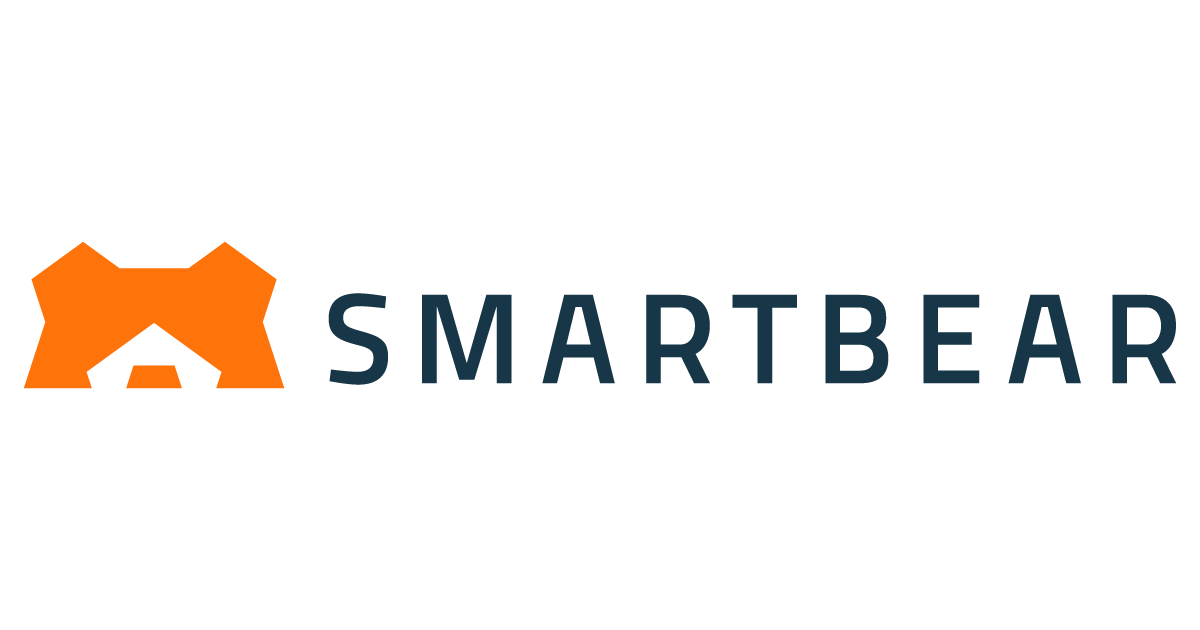 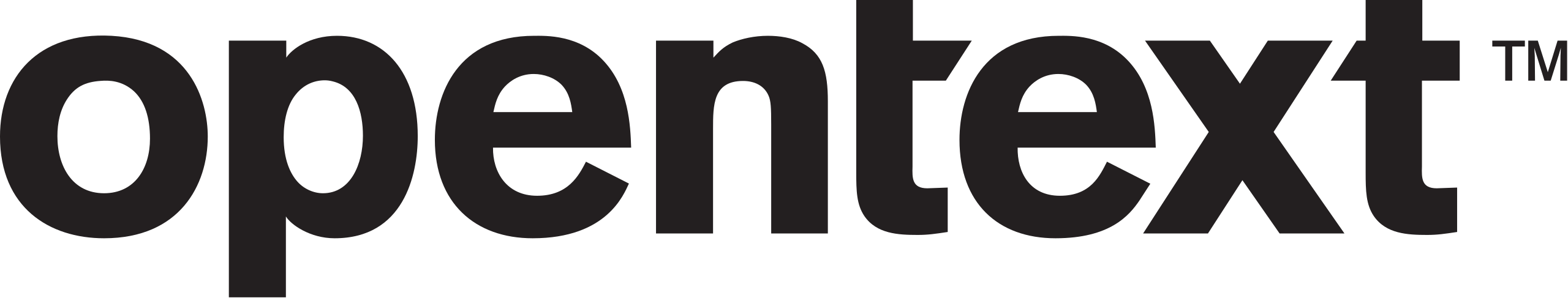 Vulnerability Management
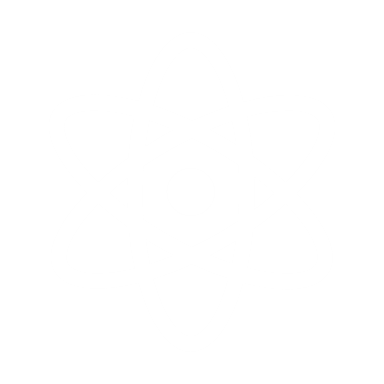 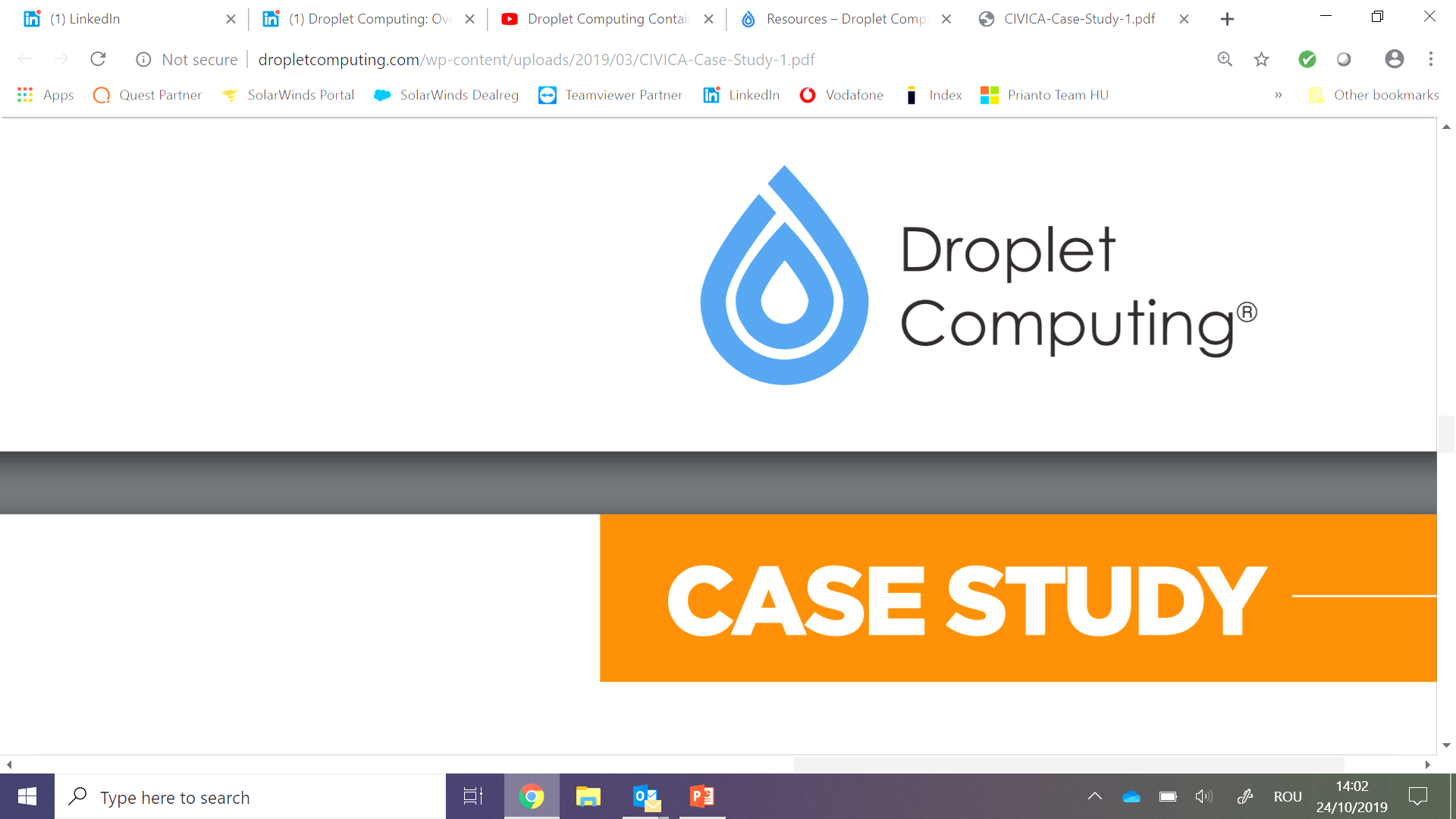 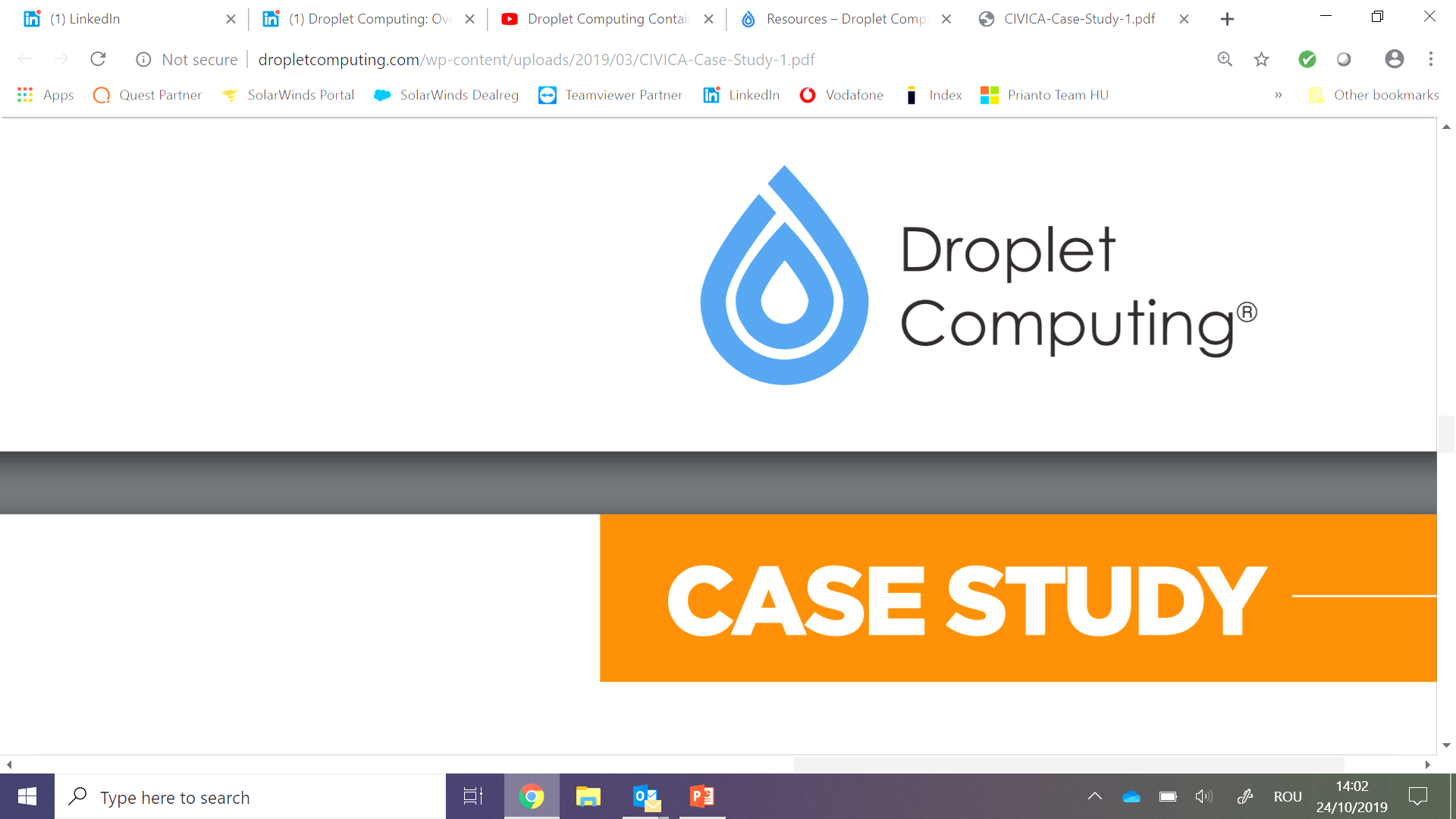 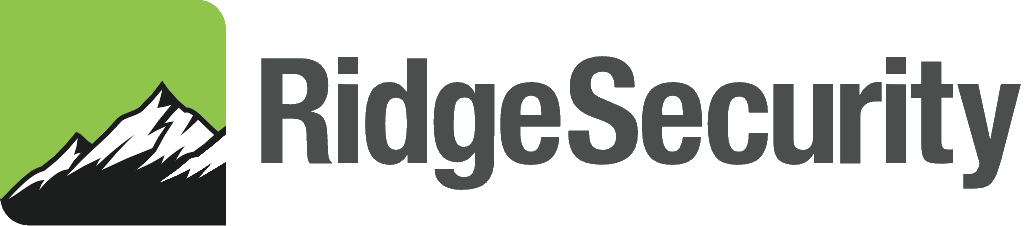 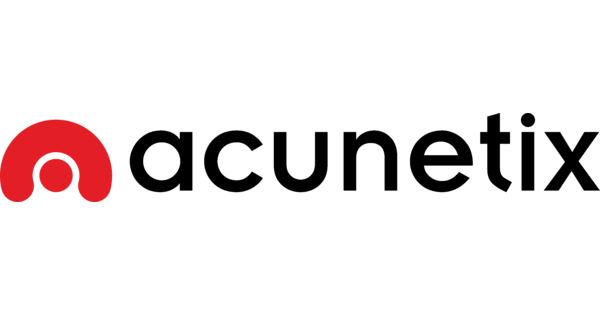 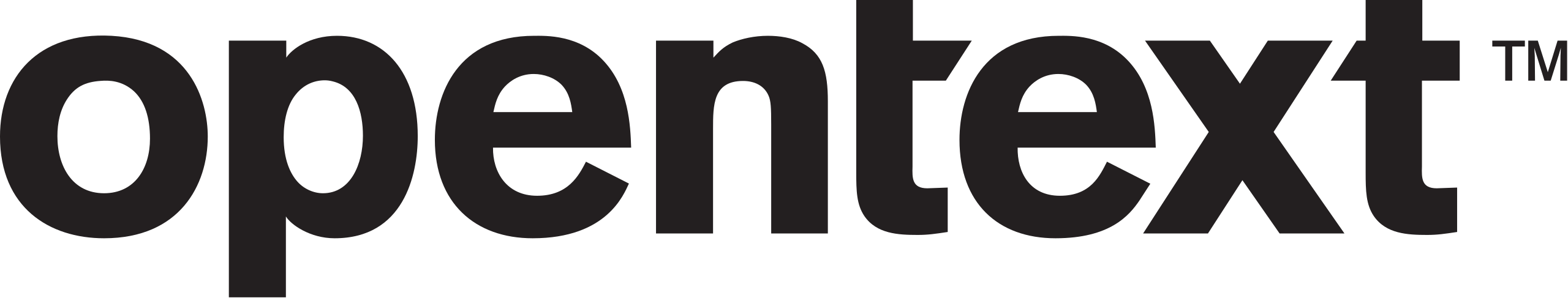 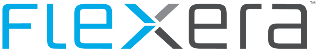 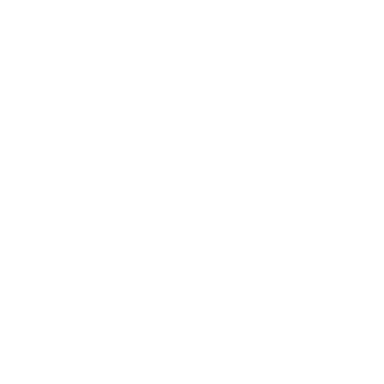 Backup and Storage
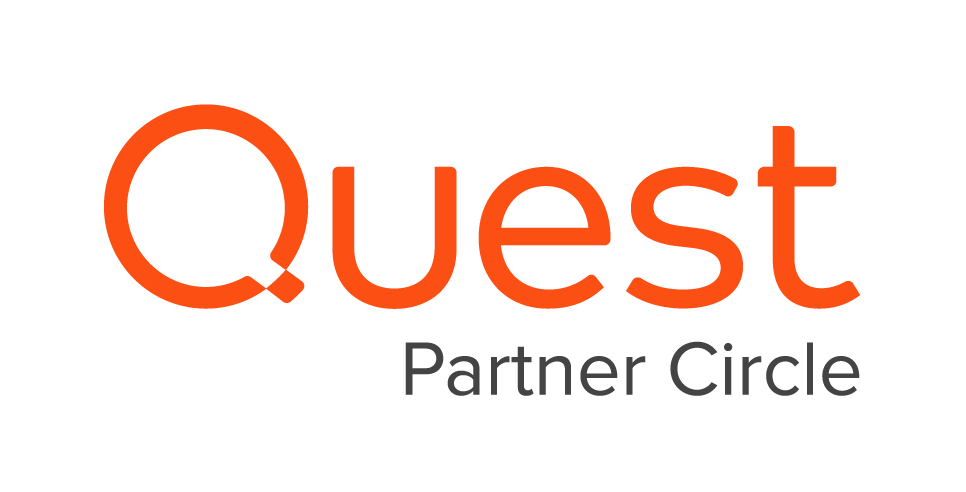 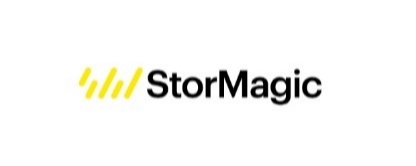 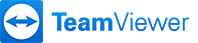 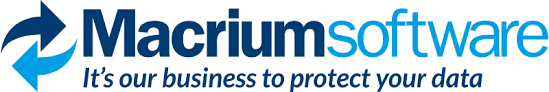 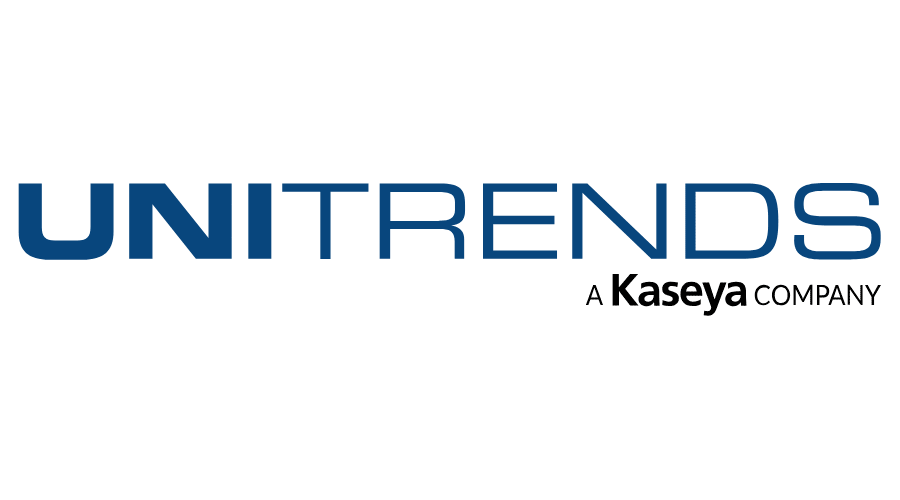 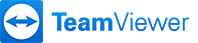 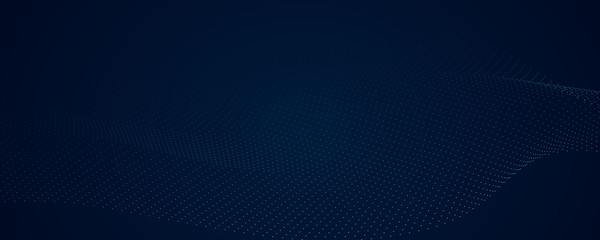 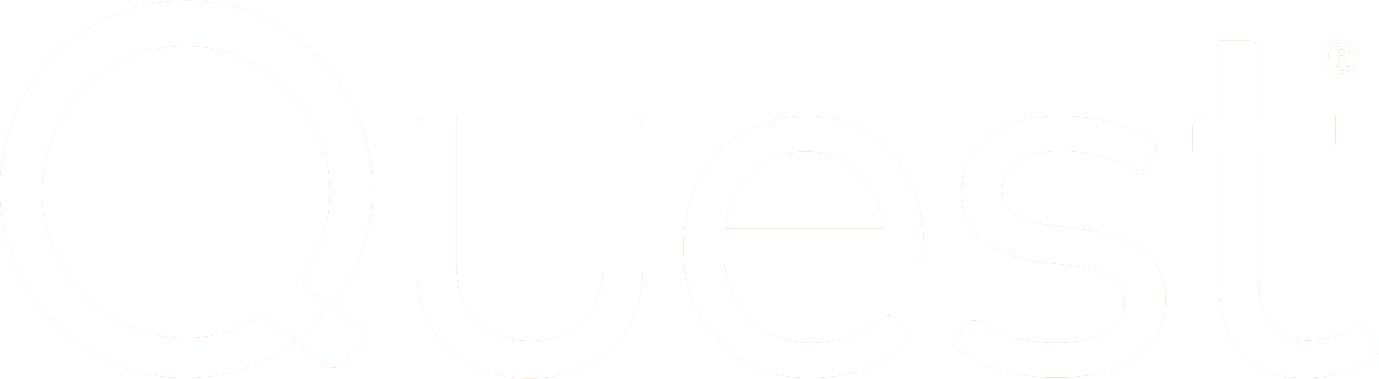 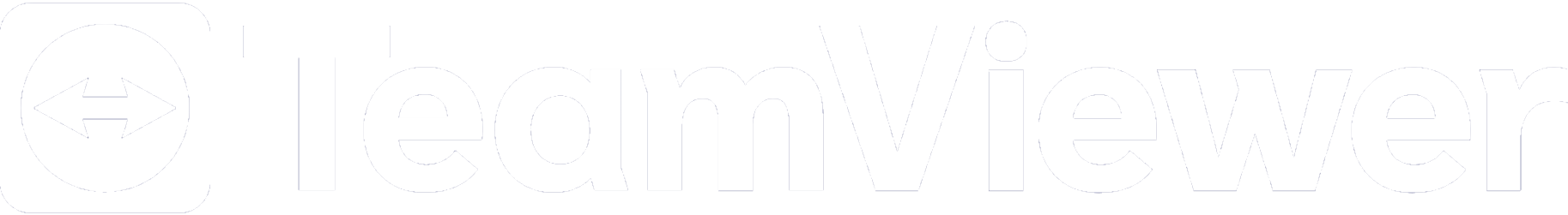 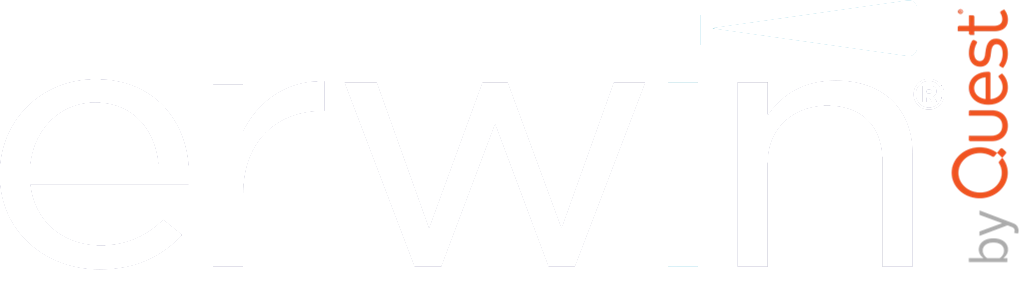 DIGITALIZATION
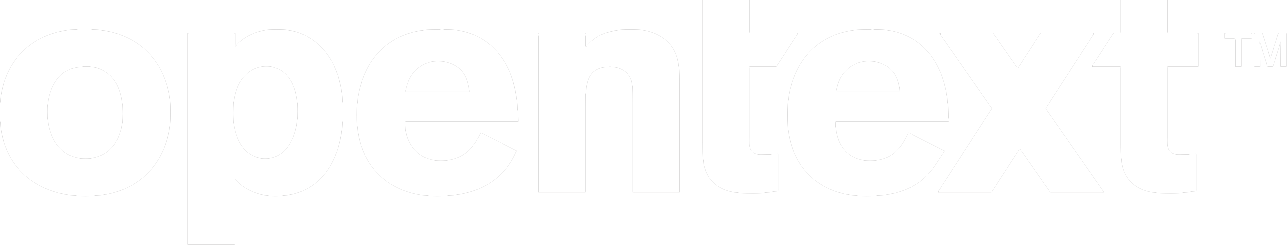 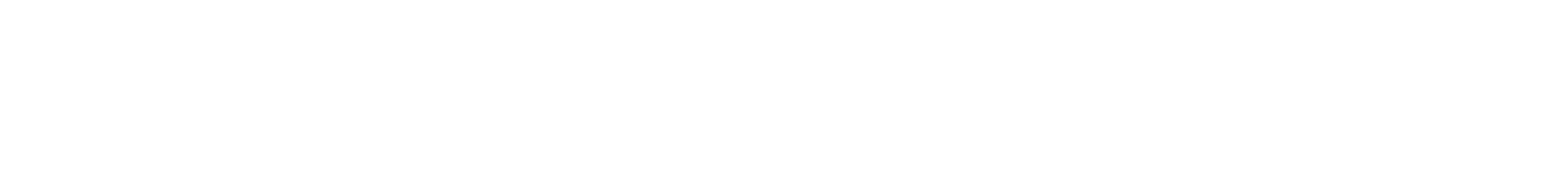 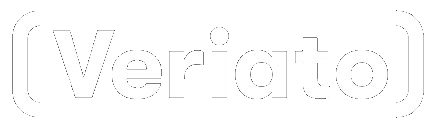 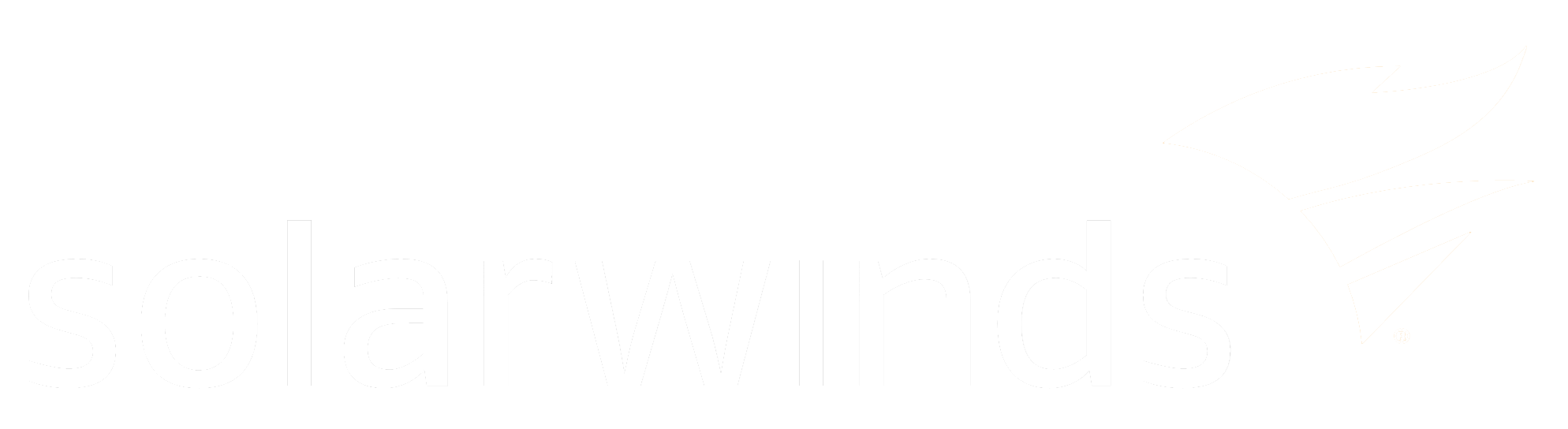 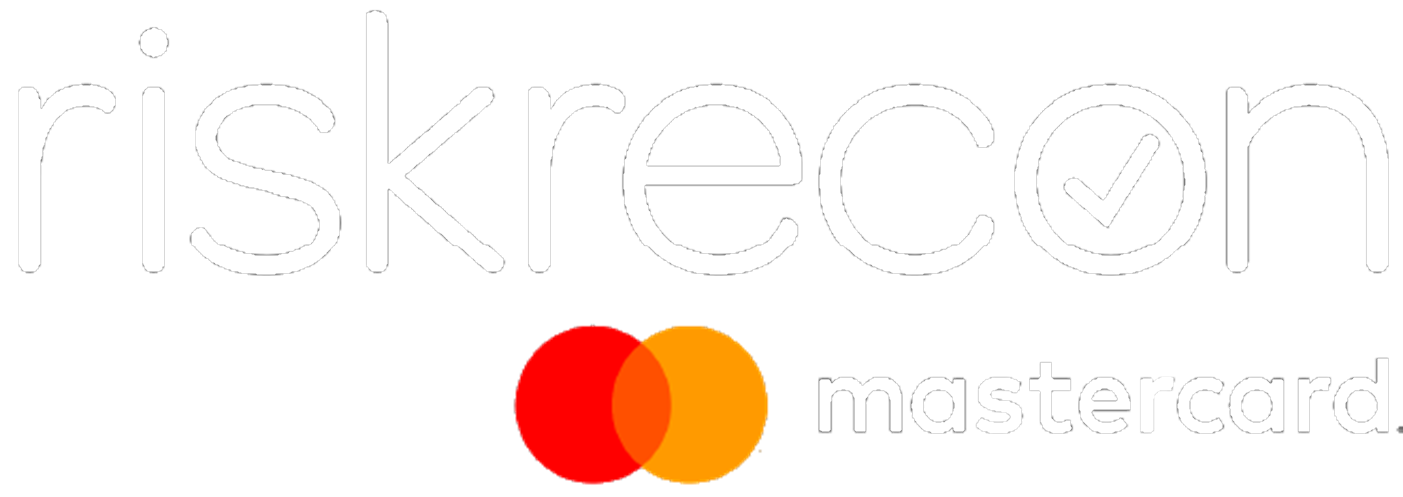 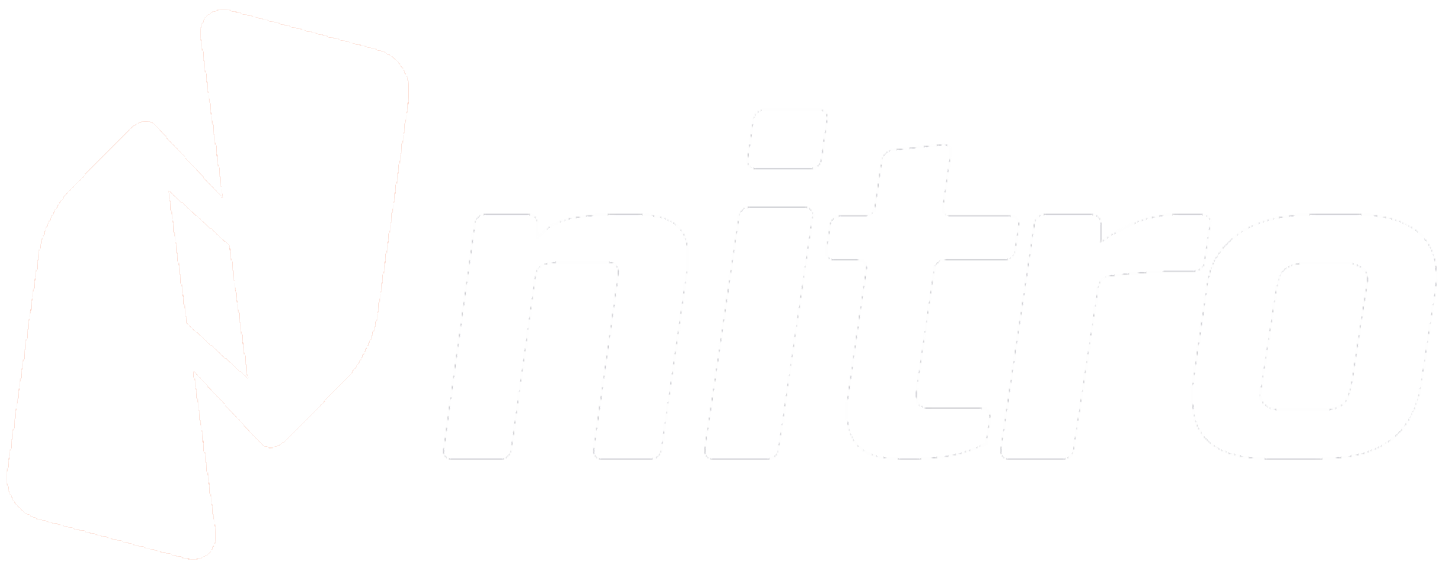 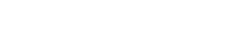 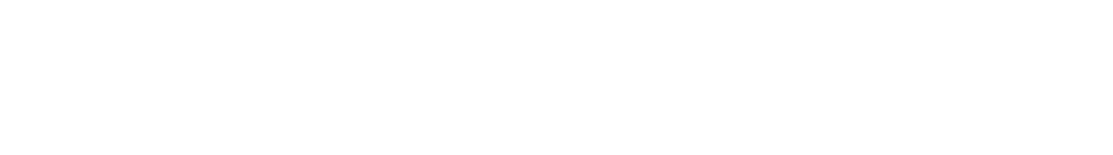 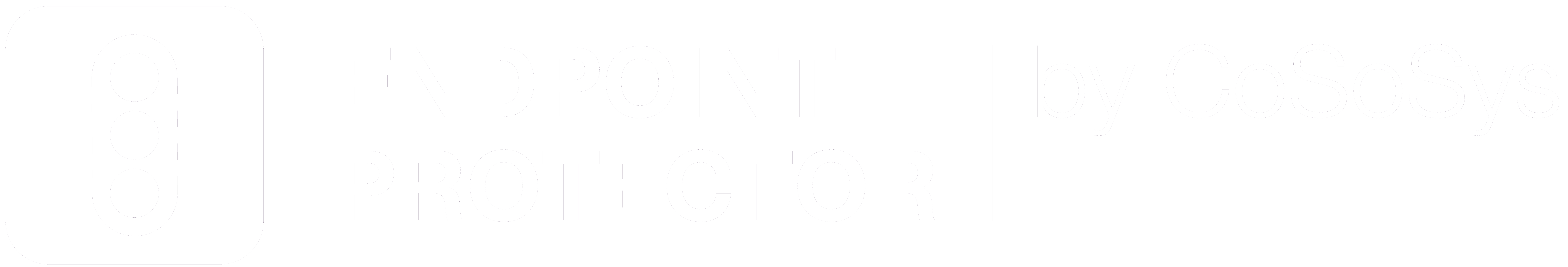 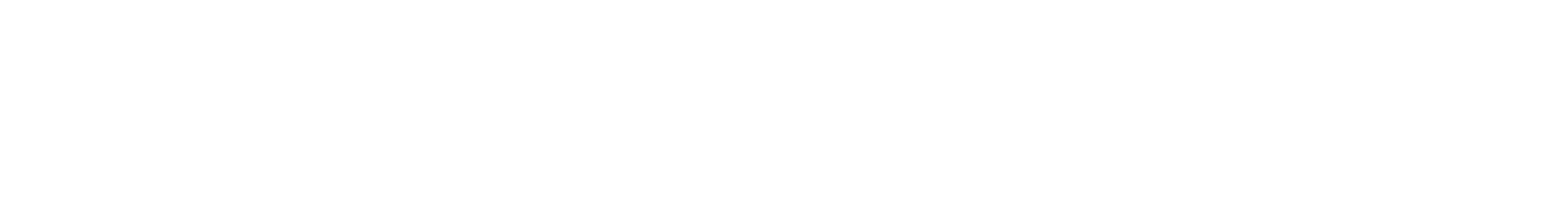 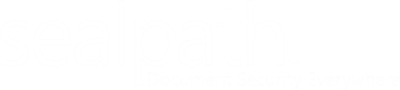 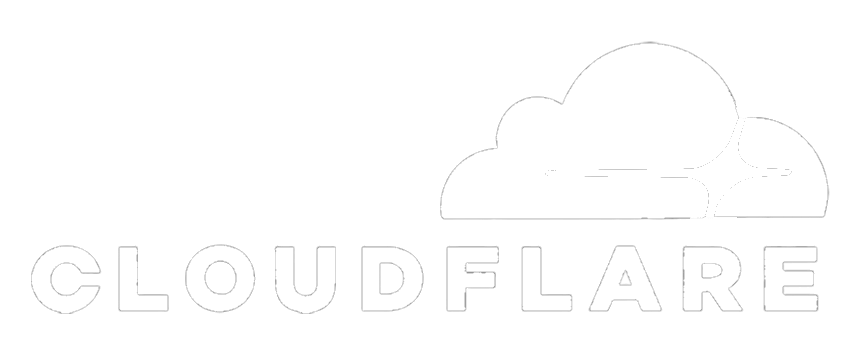 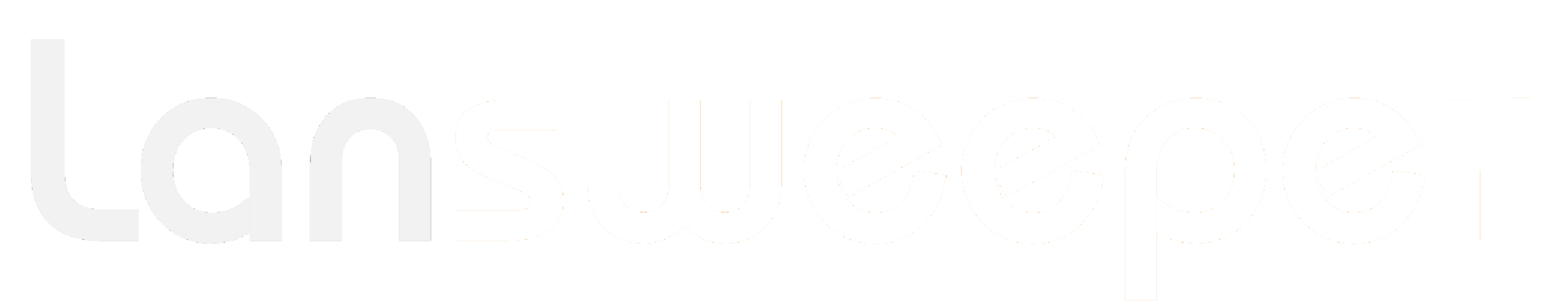 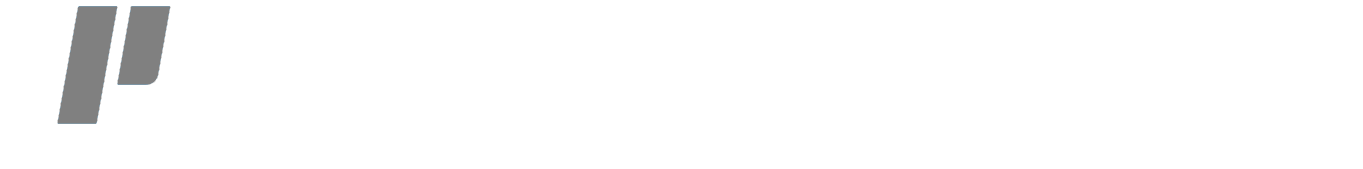 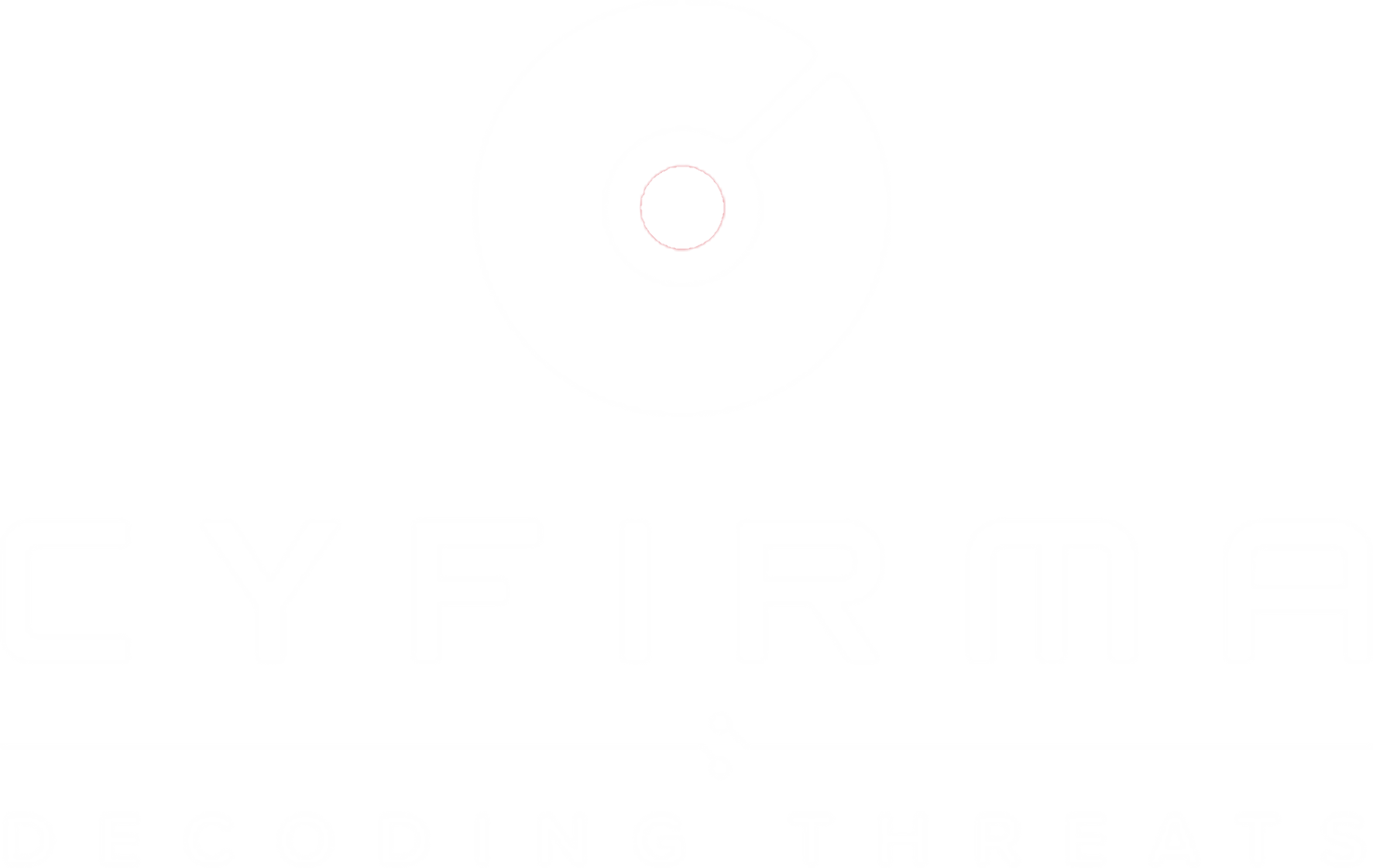 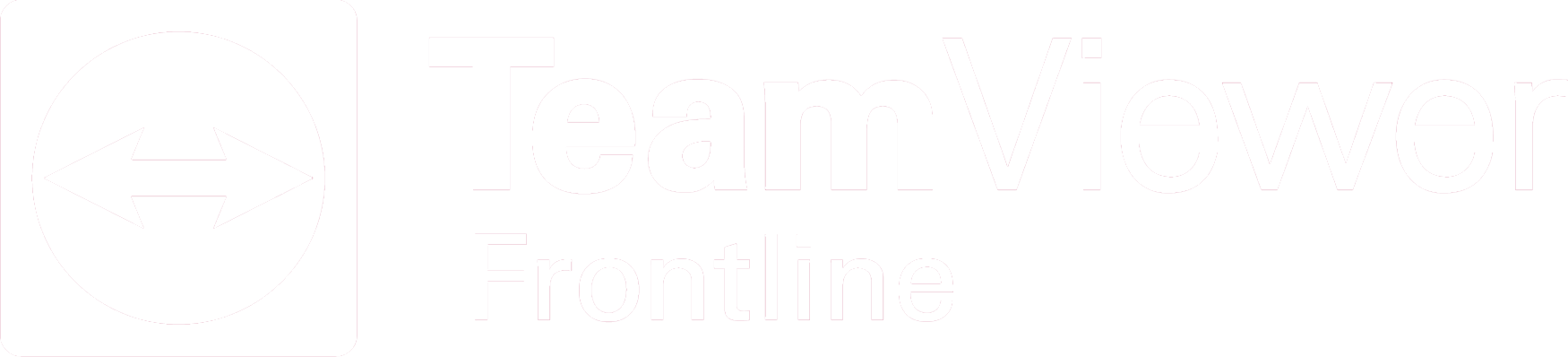 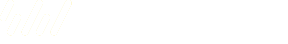 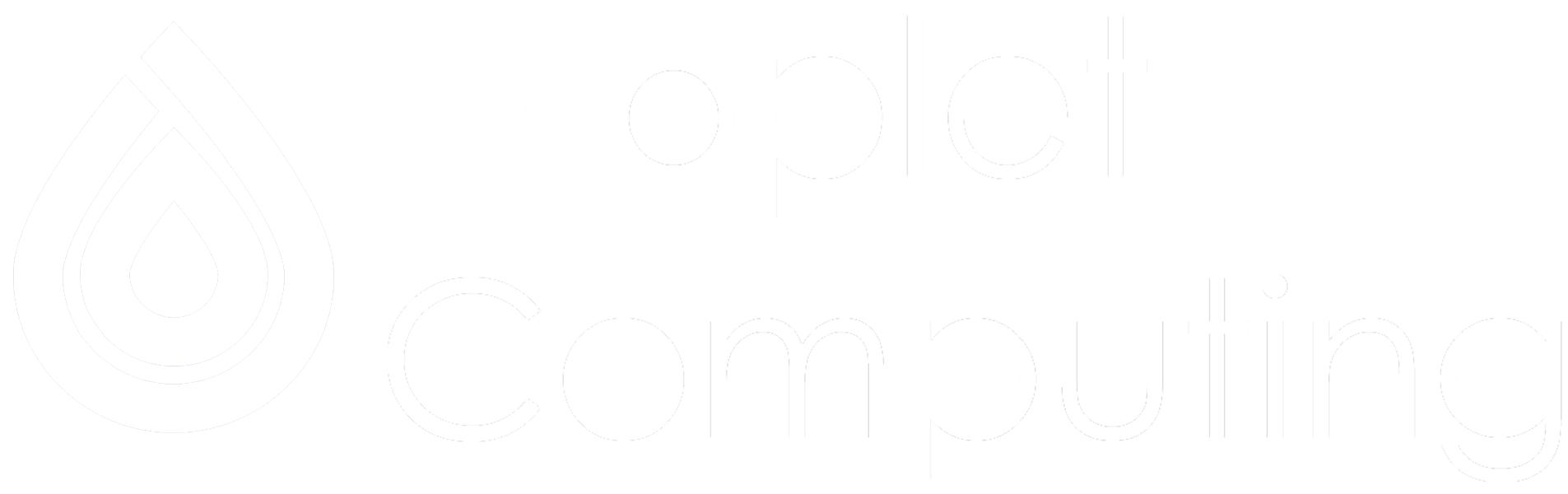 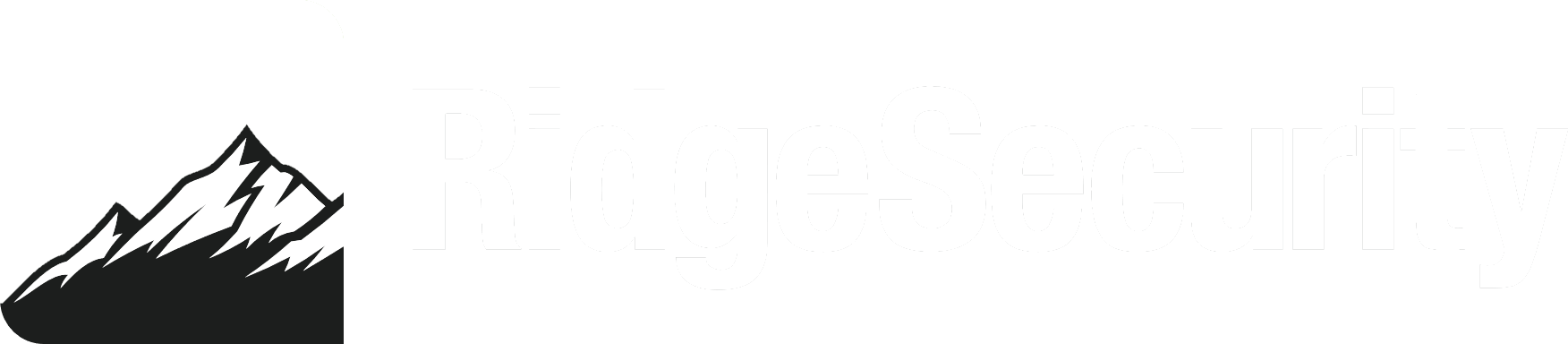 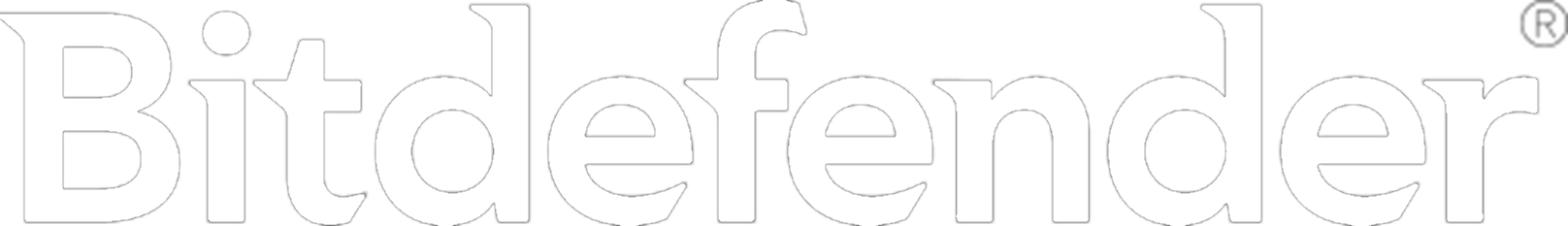 SECOPS
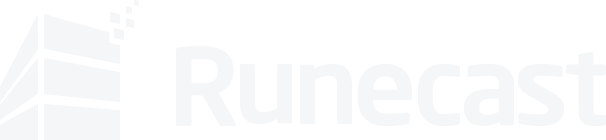 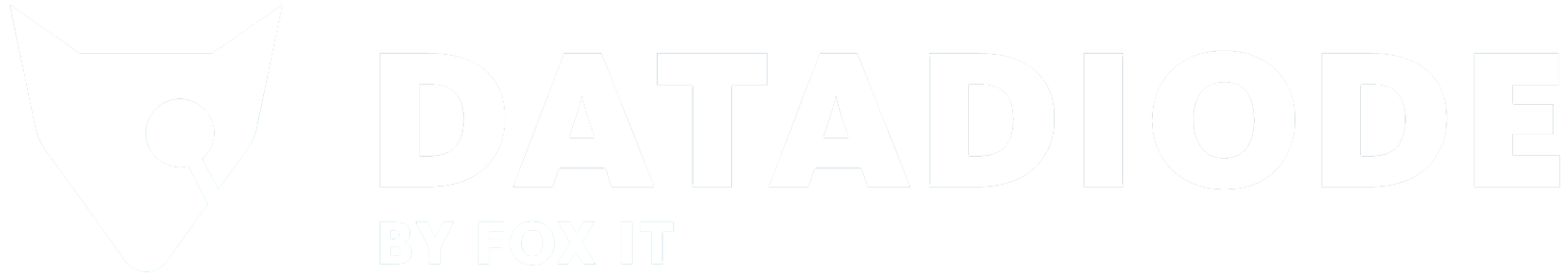 INDUSTRY 4.0
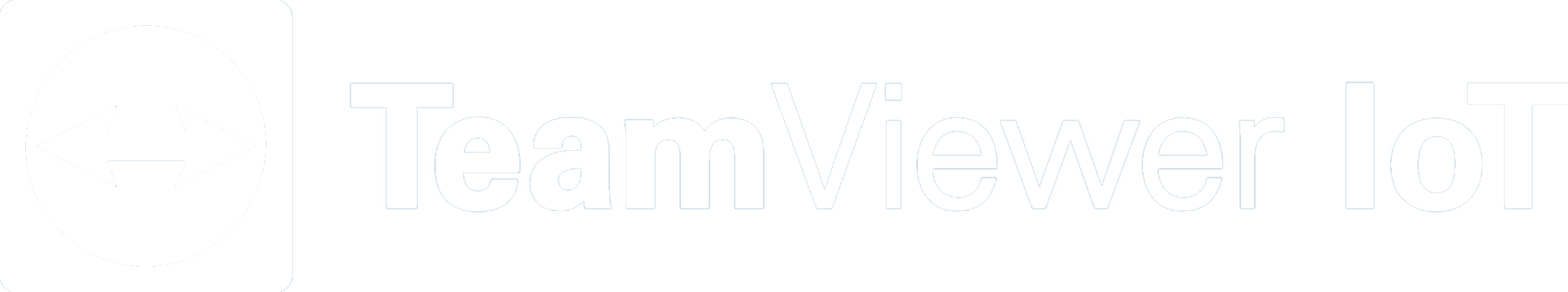 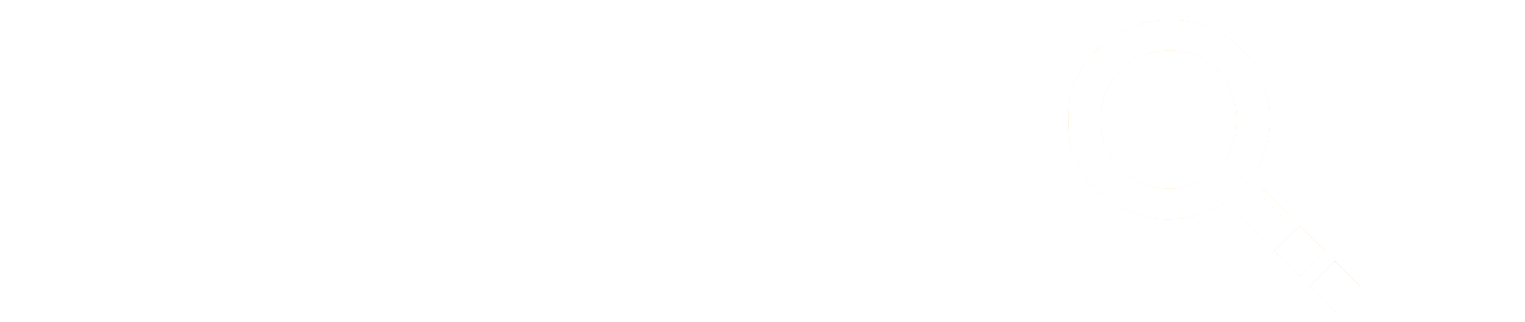 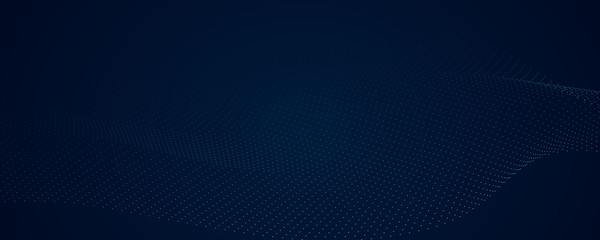 Fast, flexible, reliable
Customer focus and speed are our basic principles, according to which we perform efficient, bureaucracy-free and result-oriented work at all levels of the company.

International network of experts
Our 17 international offices guarantee Prianto's simple and professional software distribution services, which are combined with modern enterprise software solutions.

Experienced professional team
Our highly qualified and willing to help team has thorough knowledge of the profession. 
We always go the extra mile for our customers!
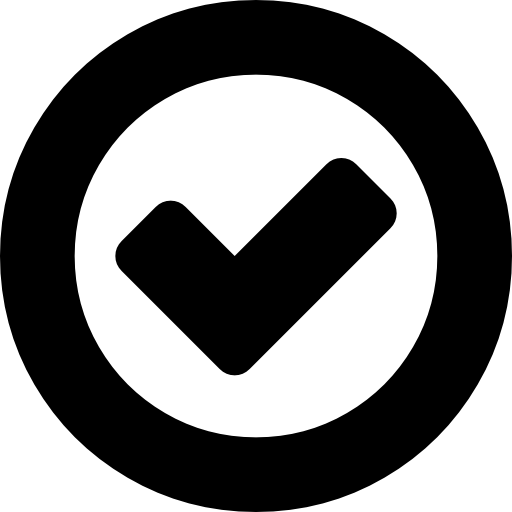 Innovative new-generation market-leading technologies
We proactively follow the next generation trends, be it IT security, digitalisation, data governance or cloud/MSP solutions.

A combination of business and technological approach
We identify profitable business opportunities for our partners that perfectly match their business goals and business strategy.

Attractive commercial conditions and cost-effective solutions
Our market-leading solutions are available with high coverage and attractive conditions, providing all the necessary support for a successful project.
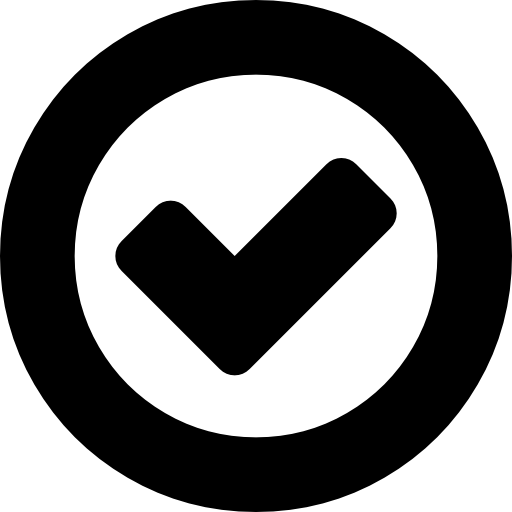 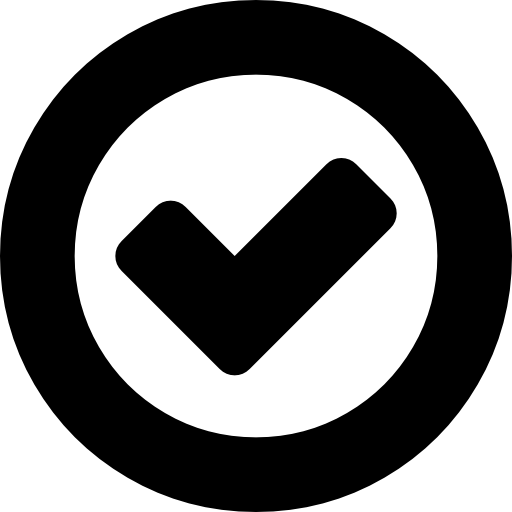 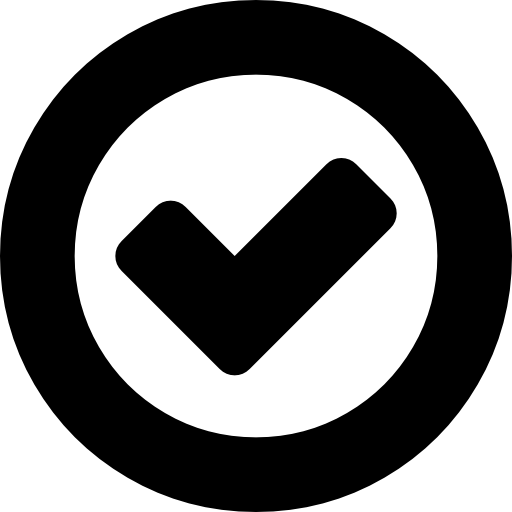 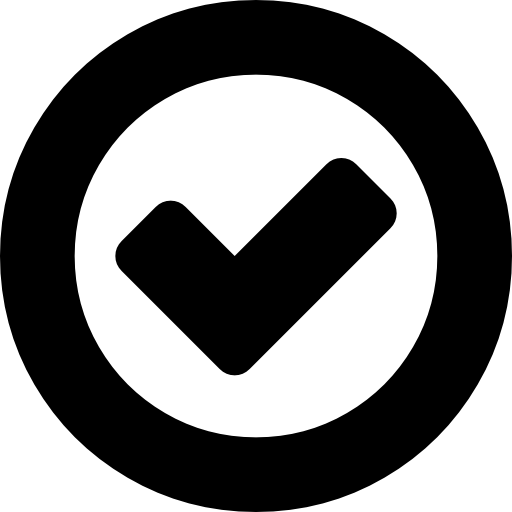 Why Prianto?
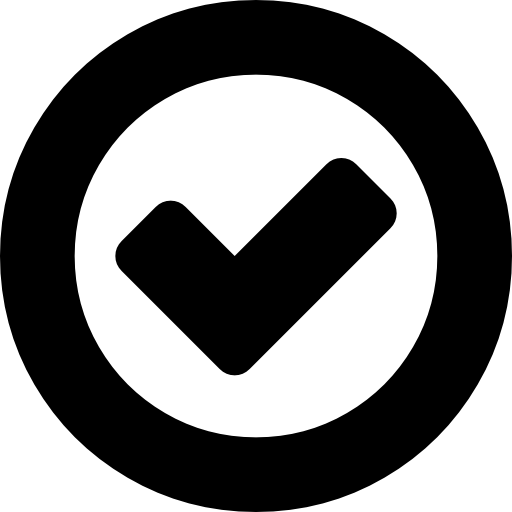 Let`s secure NIS2 together…
better together!
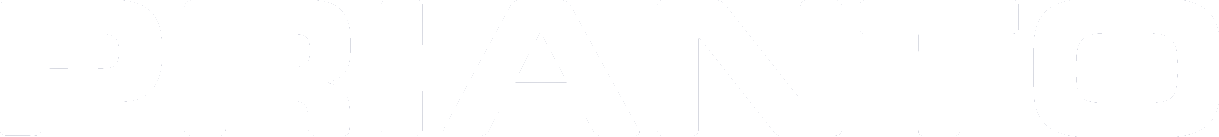 Value-added softwaredistributor
Urzica Olivér / CEO
Mob: +36 70 418 7177
Email: oliver.urzica@prianto.com
Section Break
Insert the SubTitle of Your Presentation